Was hast du dort erlebt?
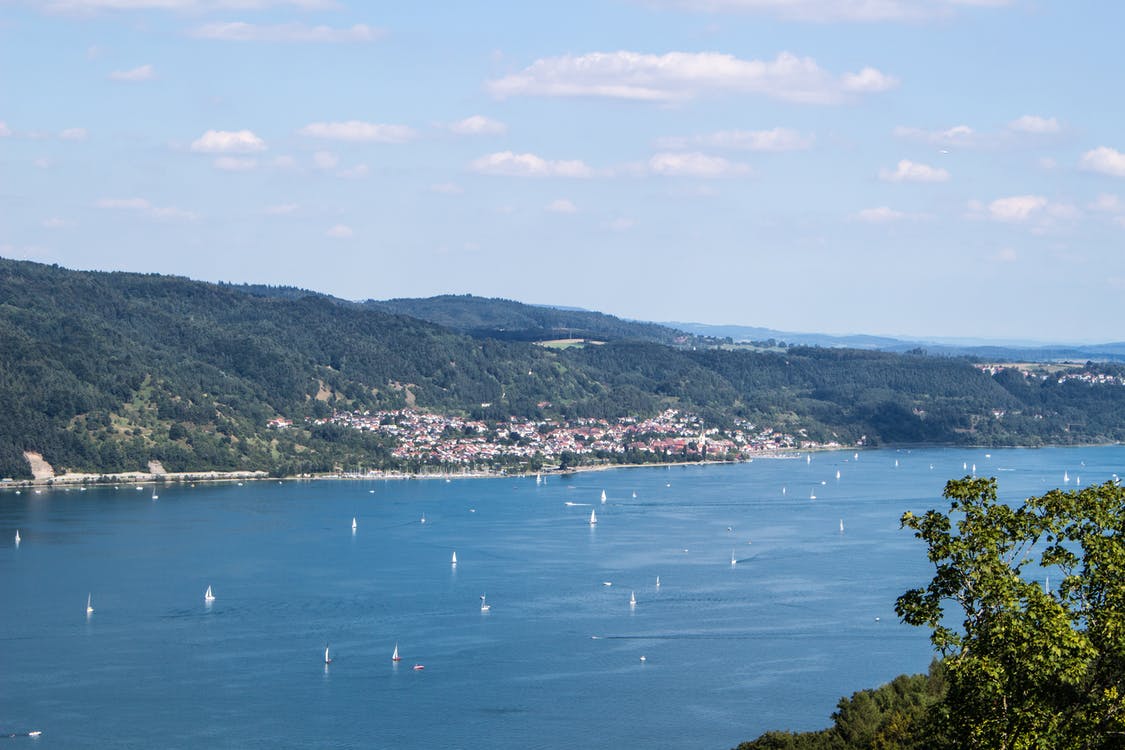 der Bodensee
Comparing experiencesPast (perfect) with haben
SSC [sch-; st-; sp-] revisited
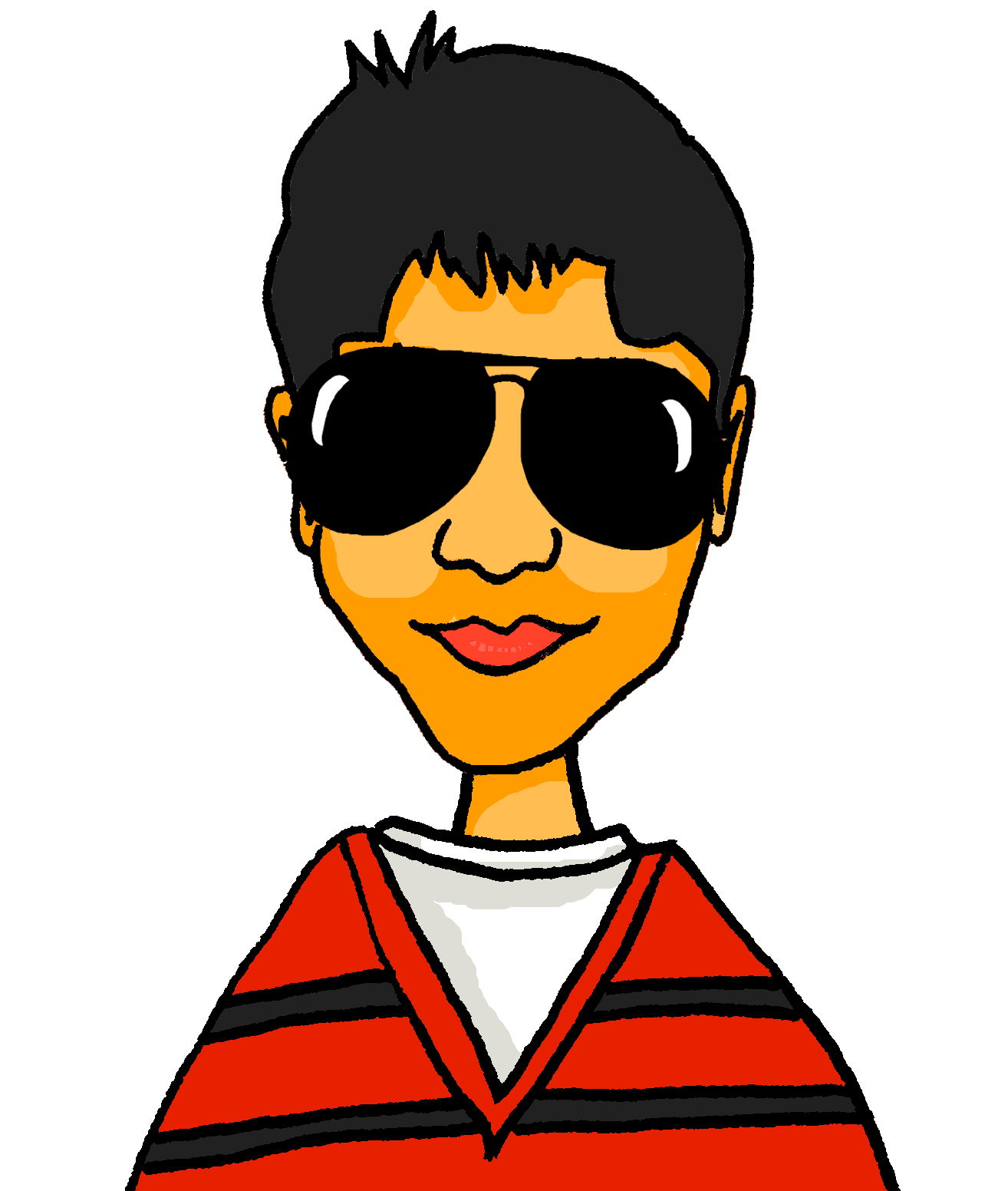 Ich habe Urlaub in der Schweiz gemacht!
Y8 German 
Term 1.1 – Week 2 - Lesson 3Inge Alferink/ Rachel Hawkes
Artwork: Steve Clarke

Date updated: 30/08/23
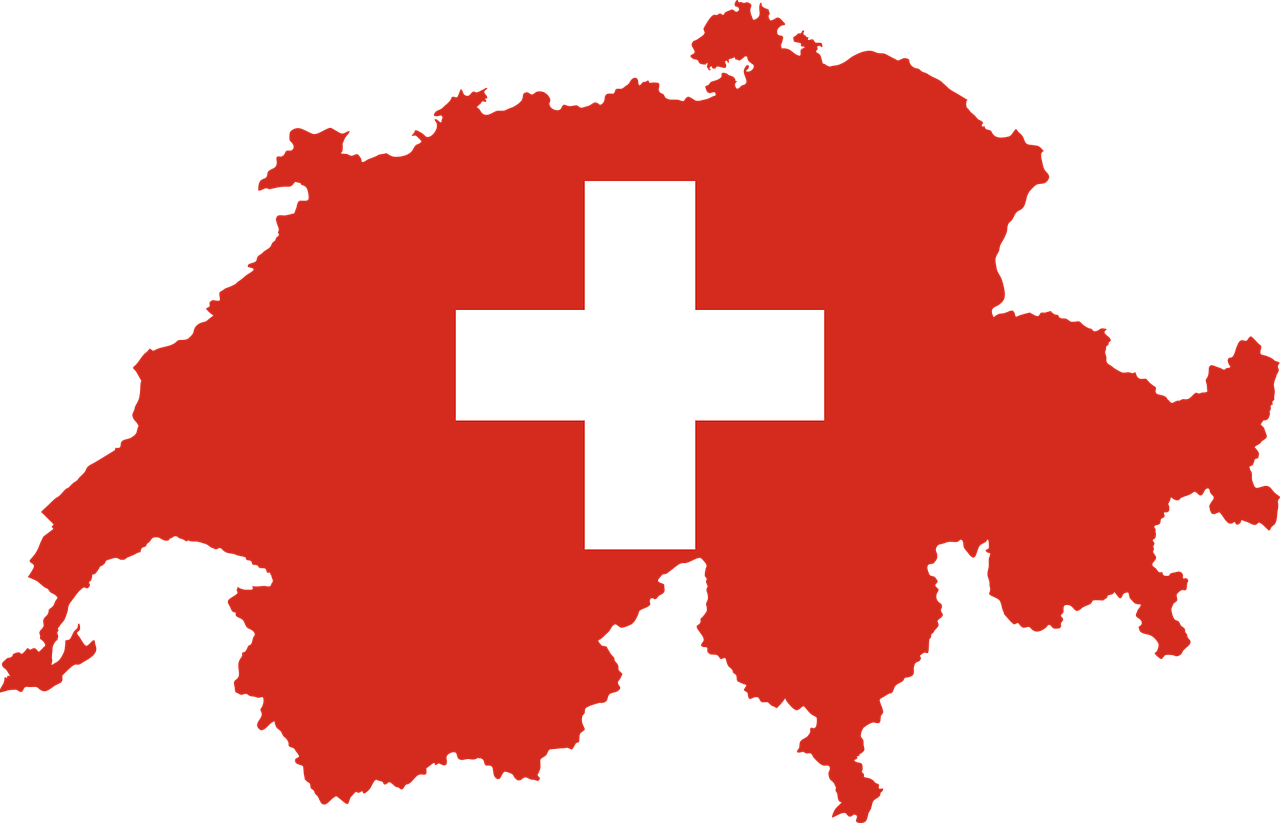 [Speaker Notes: Artwork by Steve Clarke.  All additional pictures selected are available under a Creative Common license; no attribution required.
Note: All words listed below for this week’s learning (new and revisited sets) appear on all three Awarding Organisations’ word lists, with the following exceptions: i) Orchester, Chor are not on any list (but do meet the cognate criteria so may appear in reading texts). Großstadt will be an acceptable compound.ii) AQA list does not have Bibliothek, Schwimmbadiii) Edexcel list does not have Frankreich, Spanien
Learning outcomes (lesson 1)
Past (perfect) with haben; 1st person singular vs 3rd person singular (weak and some strong)Revisiting SSC [sch-; st-; sp-]

Word frequency (1 is the most frequent word in German): 
8.1.1.2 (introduce) gegessen [323] gelegen [118] gesprochen [161] geschrieben [184] gesungen [1063] getroffen [259] getrunken [634] treffen [259] Frankreich [813] Sommer [771] Spanien [1745] bisher [441] einmal [124] welcher, welche, welches [122]
7.3.2.5 (revisited) das Dorf [684] die Großstadt [n/a] der See [1167] der Strand [2047] das Schwimmbad [n/a] nächsten Monat [n/a] nächste Woche [n/a] nächstes Jahr [n/a] 
7.3.1.1 (revisited) Dienstag [1032] Mittwoch [1091] Donnerstag [1332] Freitag [1277] Samstag [1306] Sonntag [818] wann? [583] im Orchester [2553] im Chor [3714] die Bibliothek [927] das Theater [725] der Verein [1054]
Source: Jones, R.L. & Tschirner, E. (2019). A frequency dictionary of German: core vocabulary for learners. Routledge]
hören
[sch], [st-], [sp-]
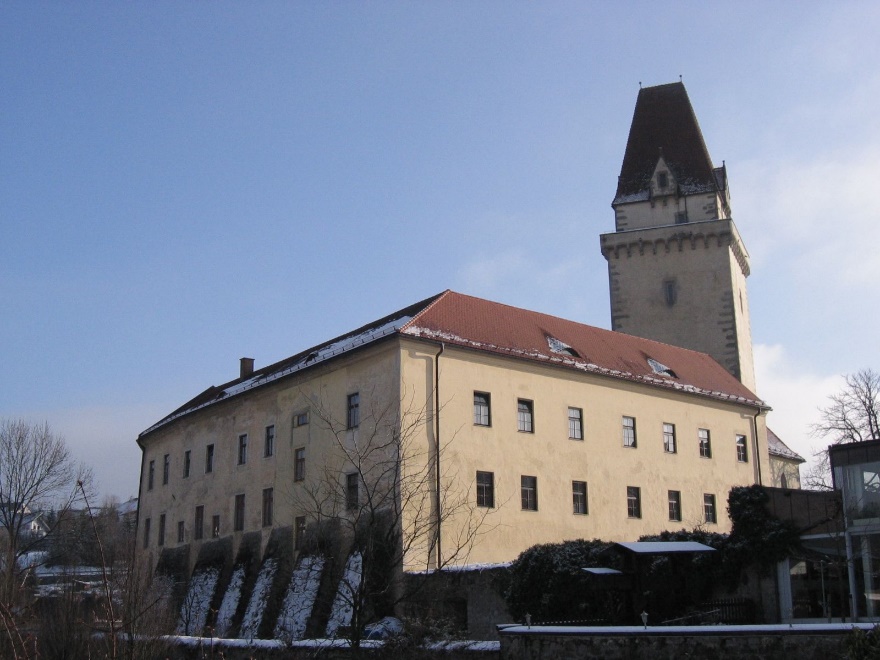 1
Freistadt hat ein Schloss.
Photo licensed under Creative Commons Author: Hjanko
[Speaker Notes: Timing: 8 minutes (6 slides)

Aim: to practise recognising and differentiating between the following SSCs: sch-; st- ; sp-.

Procedure:
1. Click on the audio button to play the sentence. Students tally the SSCs as per the table on the slide. They can do this in their exercise books.
2. Click again on the mouse to make the animated answers appear.

Transcript:
1. Freistadt hat ein Schloss.]
hören
[sch], [st-], [sp-]
2
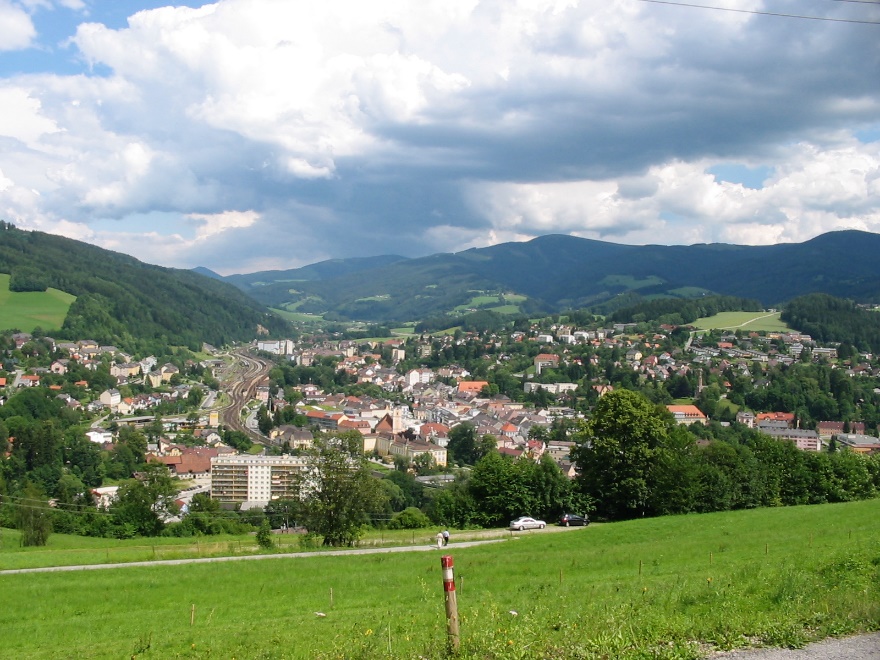 Mürzzuschlag hat ein Wintersportmuseum.
Photo licensed under Creative Commons Author: Mikegr
[Speaker Notes: [2/6]

Transcript:
2. Mürzzuschlag hat ein Wintersportmuseum.]
hören
[sch], [st-], [sp-]
3
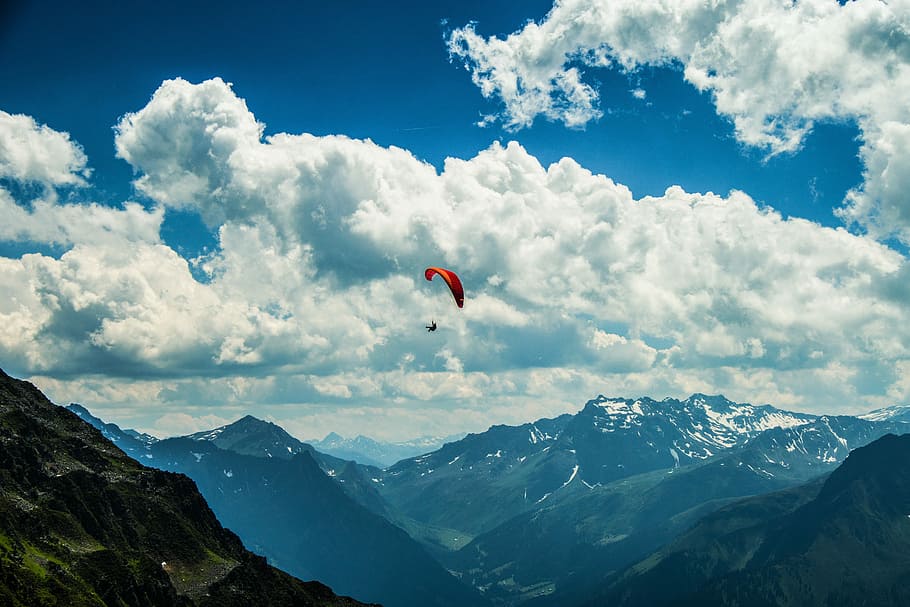 In Schruns kann man viel Sport machen.
[Speaker Notes: [3/6]

Transcript 
3. In Schruns kann man viel Sport machen.]
hören
[sch], [st-], [sp-]
4
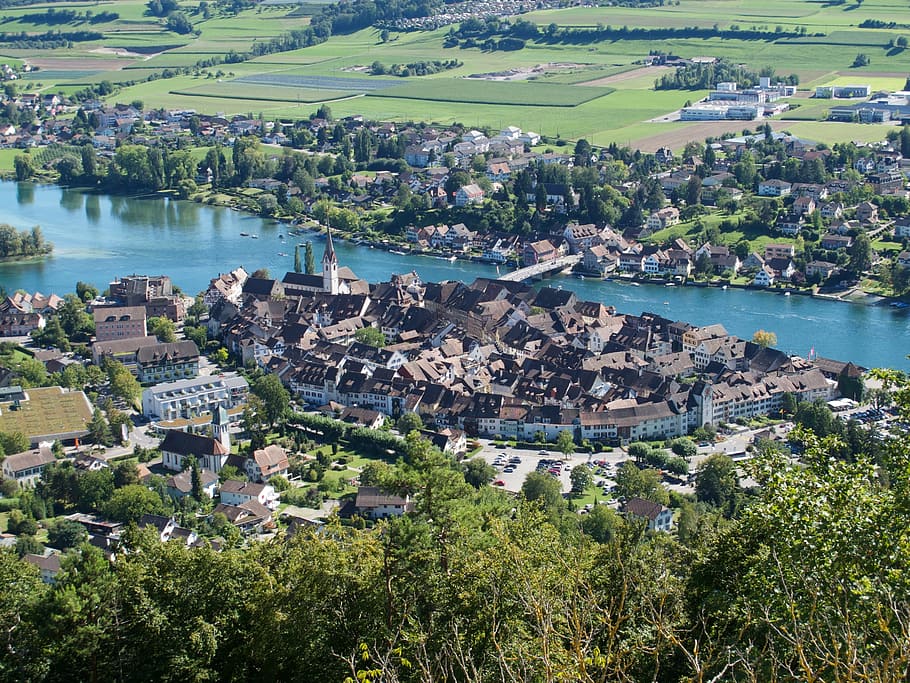 Stein am Rhein ist historisch.
[Speaker Notes: [4/6]

Transcript 
4. Stein am Rhein ist historisch.]
hören
[sch], [st-], [sp-]
5
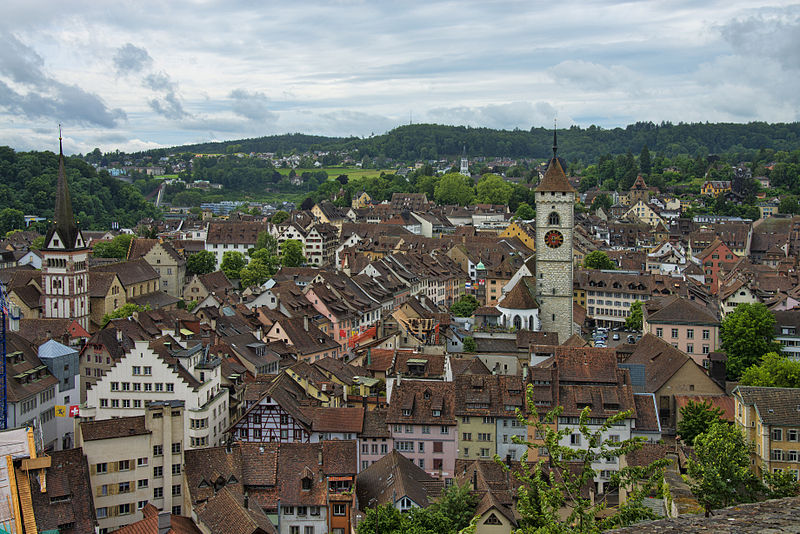 Schaffhausen ist sehr schön!
Photo licensed under Creative Commons Author: chensiyuan
[Speaker Notes: [5/6]

Transcript 
5. Schaffhausen ist sehr schön!]
hören
[sch], [st-], [sp-]
6
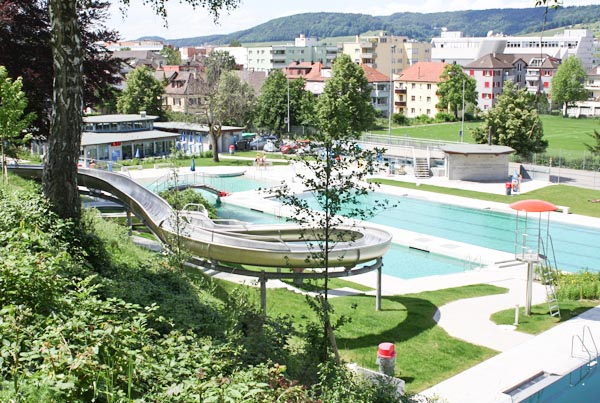 Schlieren hat ein Schwimmbad.
[Speaker Notes: [6/6]

Transcript 
6. Schlieren hat ein Schwimmbad.]
hören
Wie sagt man das auf Englisch?
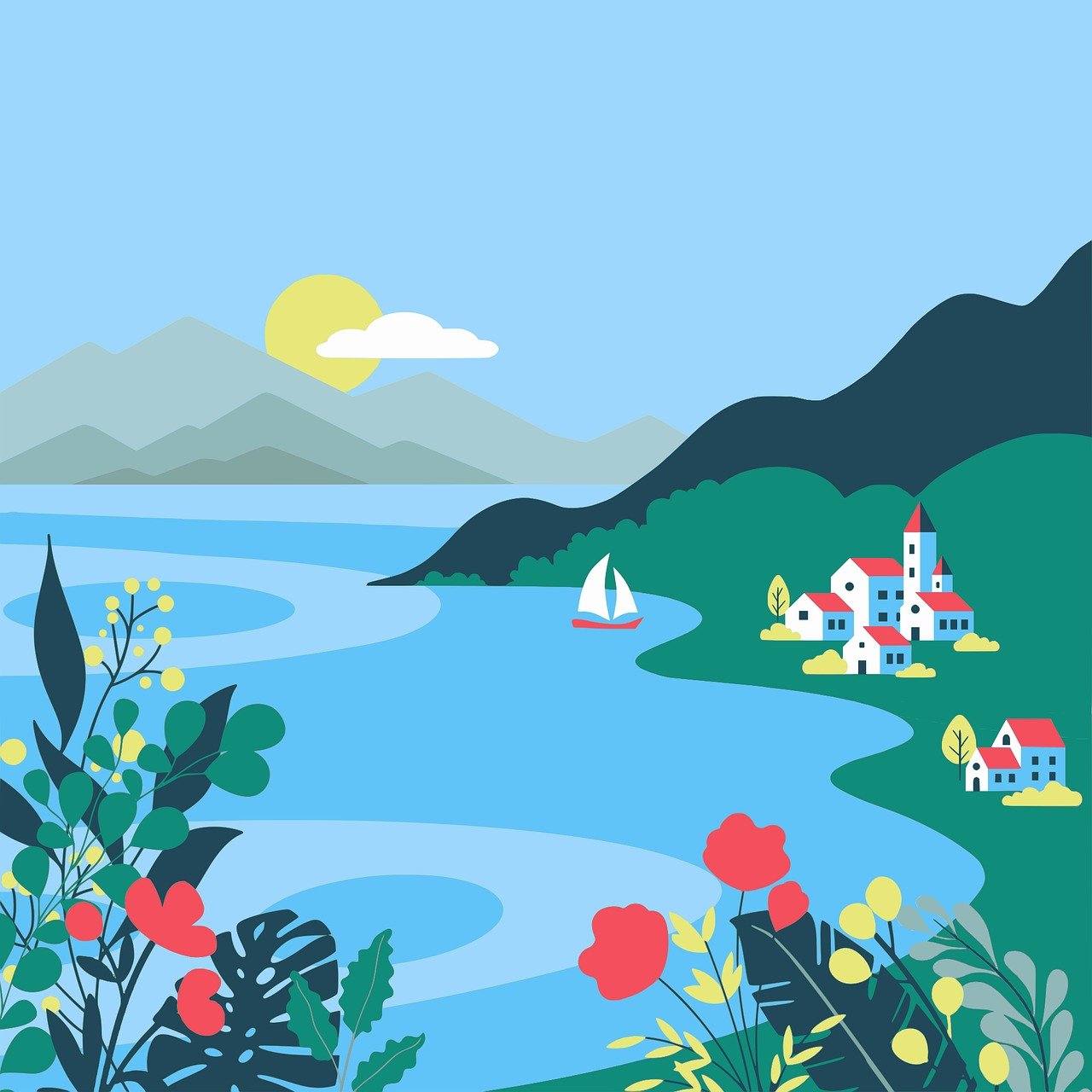 treffen
1
to meet
France
Frankreich
2
summer
der Sommer
3
4
Spain
Spanien
5
until now, up to now
bisher
6
once
einmal
welcher, 
welche, 
welches
which
7
[Speaker Notes: Timing: 8 minutes (two slides)
Aim: to practise understanding the vocabulary for this week in the oral modality.
Note: Y8 students continue to pre-learn vocabulary, additionally completing several tasks.  This activity provides an additional step; listening and understanding the new vocabulary.

Procedure1. Click to hear the word in German.2. Write down the meaning in English.3. Click to check answers.Transcript1. treffen
2. Frankreich
3. der Sommer
4. Spanien
5. bisher
6. einmal
7. welcher, welche, welches]
hören
Wie sagt man das auf Englisch?
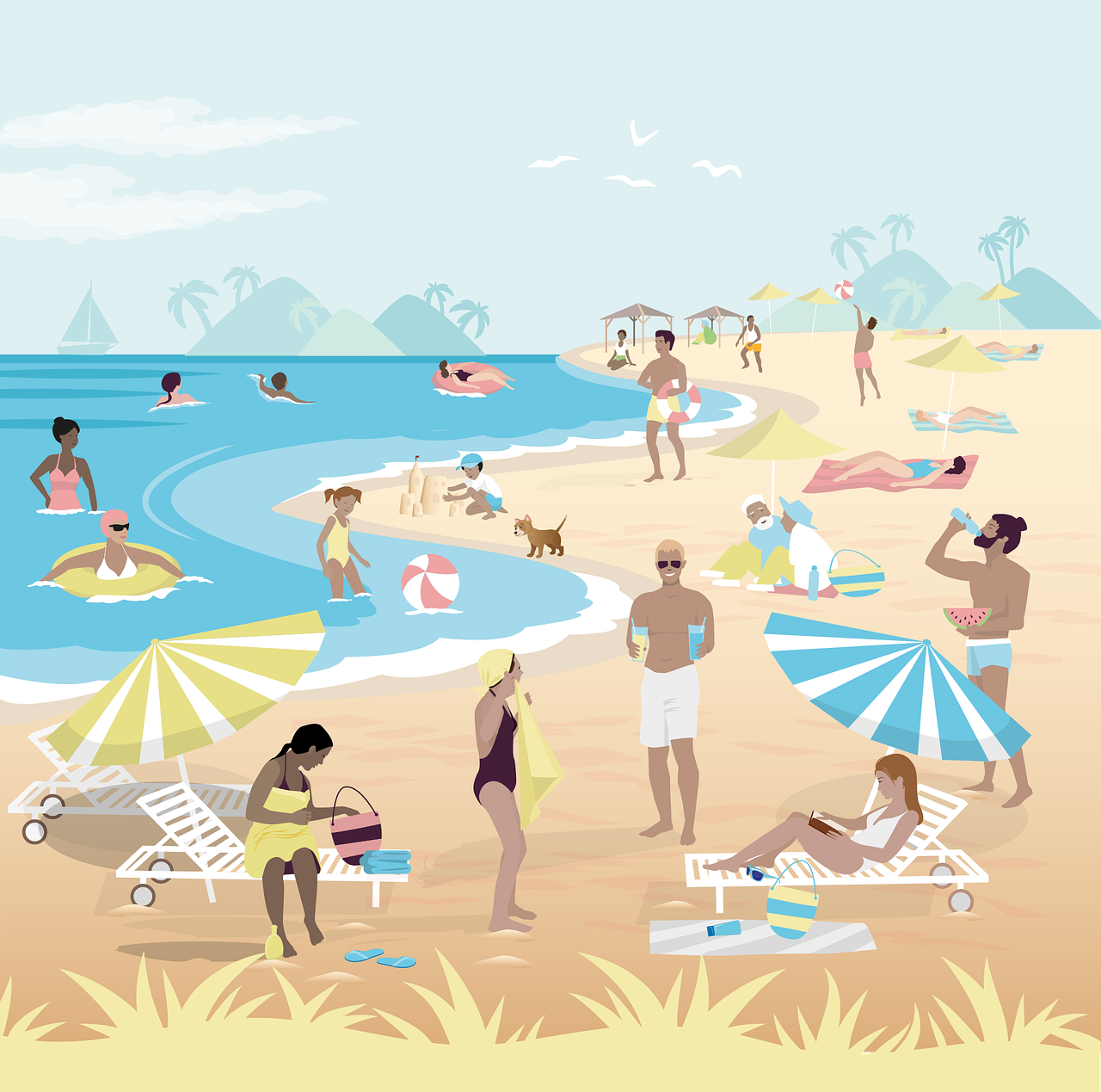 gegessen
8
ate, eaten (pp)
9
lay (down) (pp)
gelegen
10
spoke, spoken (pp)
gesprochen
11
geschrieben
wrote, written (pp)
gesungen
12
sang, sung (pp)
met (pp)
13
getroffen
14
getrunken
drank, drunk (pp)
[Speaker Notes: [2/2]Transcript8. gegessen 
9. gelegen
10. gesprochen
11. geschrieben
12. gesungen
13. getroffen
14. getrunken]
lesen / sprechen
Mehmets Urlaub in der Schweiz
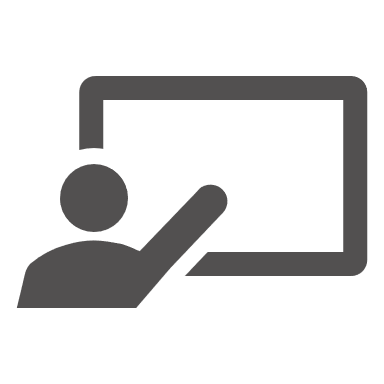 Lies auf Deutsch! Die SSC sind orange.
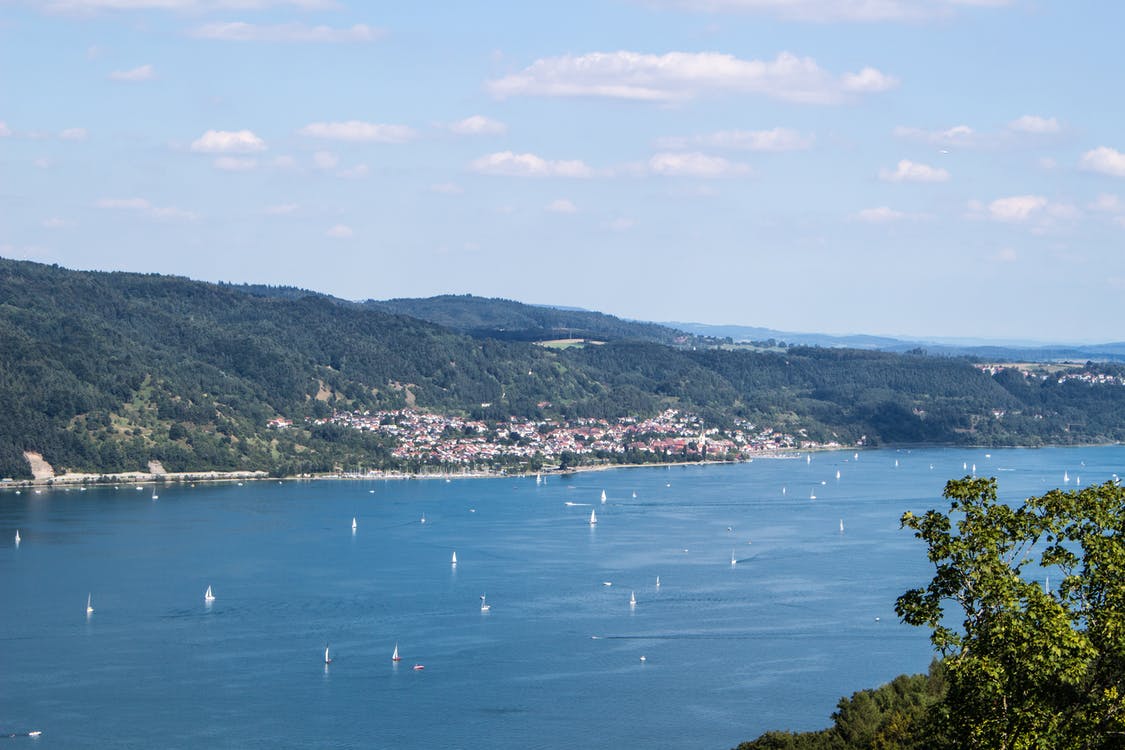 der Bodensee
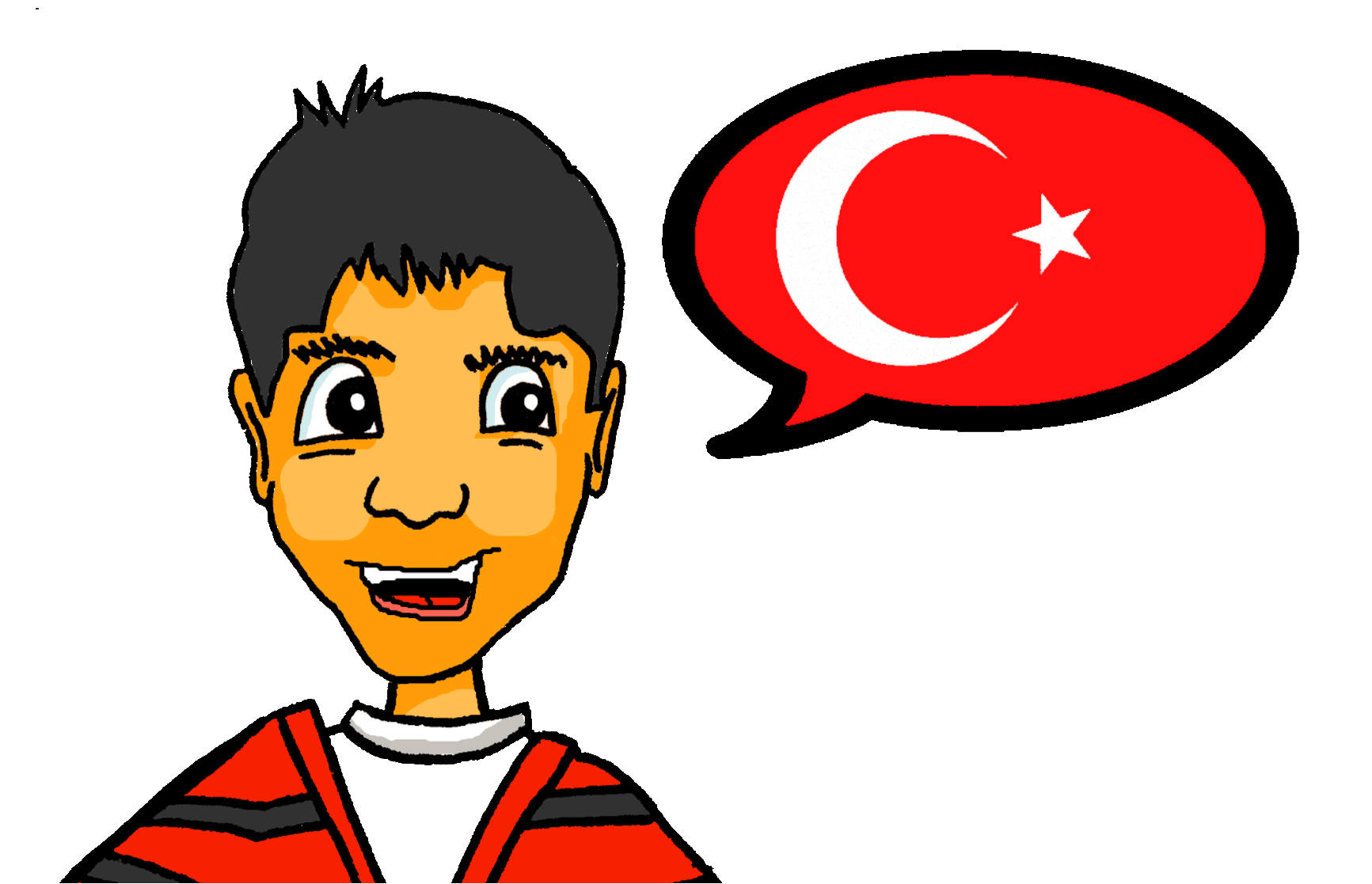 [Speaker Notes: Timing: 2 minutes

Aim: to practise reading aloud and develop SSC knowledge in full sentences.Note: The text contains 100% previously taught language, must of it from last week (plus a few words from this week’s vocabulary set), though there are a number of cognates that are focused on in the tasks that follow.

Procedure: 
1. Students read the text aloud to a partner, focusing on this week’s SSC (highlighted in orange). 
2. Circulate to listen to students’ pronunciation.]
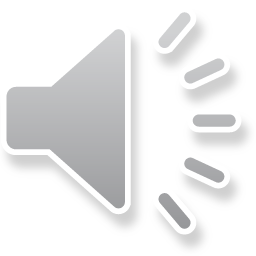 hören
Mehmets Urlaub in der Schweiz
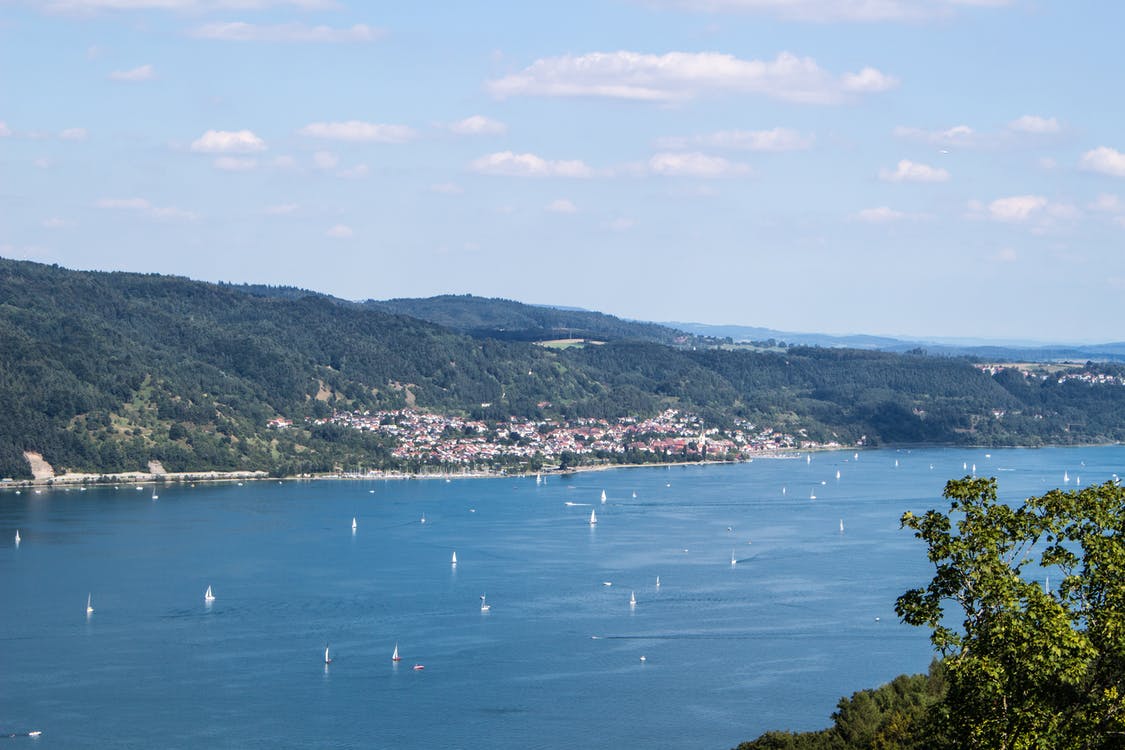 der Bodensee
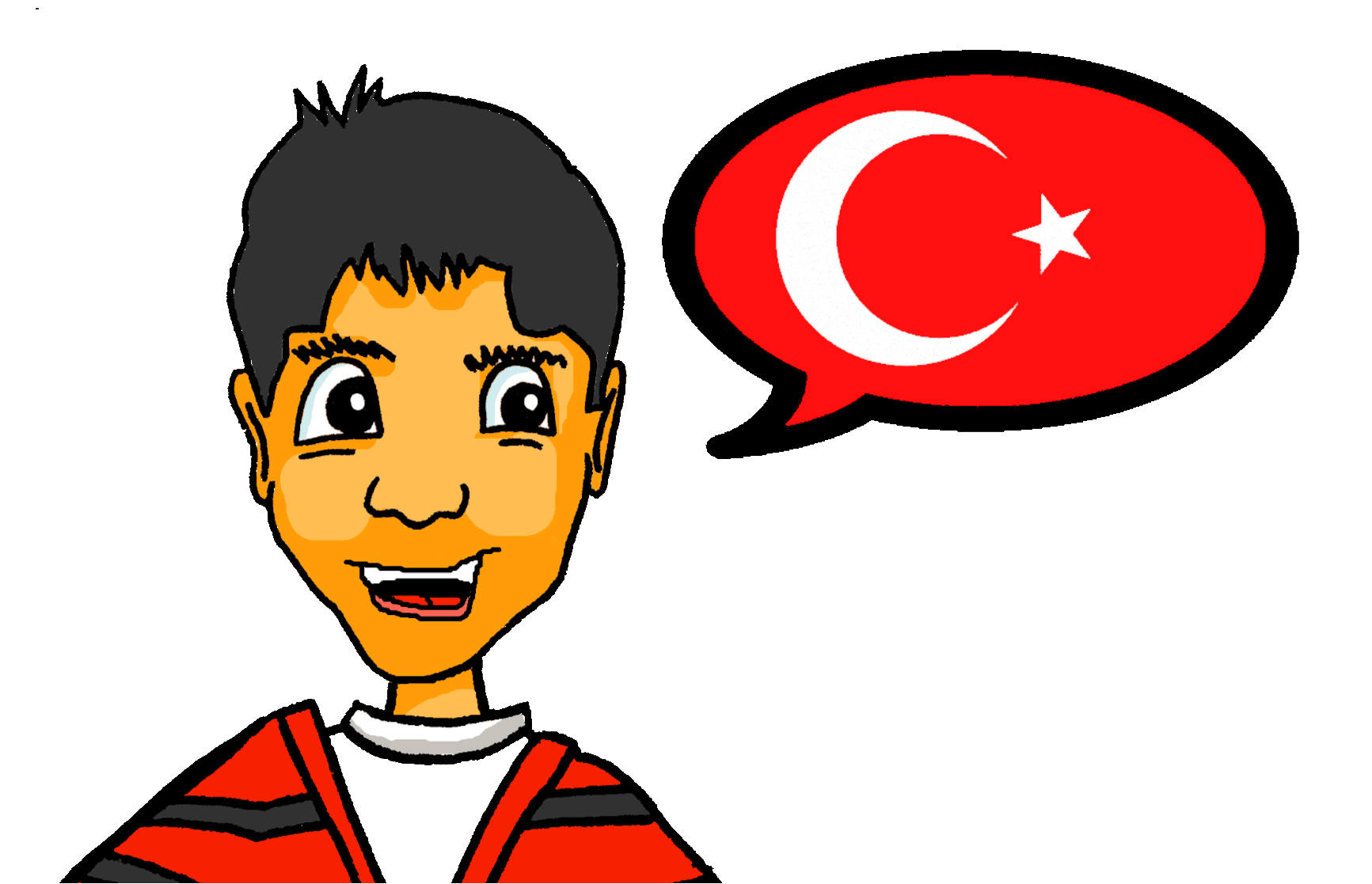 1
4
2
5
3
6
Wie heißen diese Wörter?  Schlagzeug, Bodensee, Fußball, Wasserpark, Radtour.
Wie heißen diese sechs Wörter? → Schreib eine Liste!
hören
Mehmets Urlaub in der Schweiz
Remember: English translates the German perfect tense in two ways:I did (specified time)ORI have done (unspecified time)
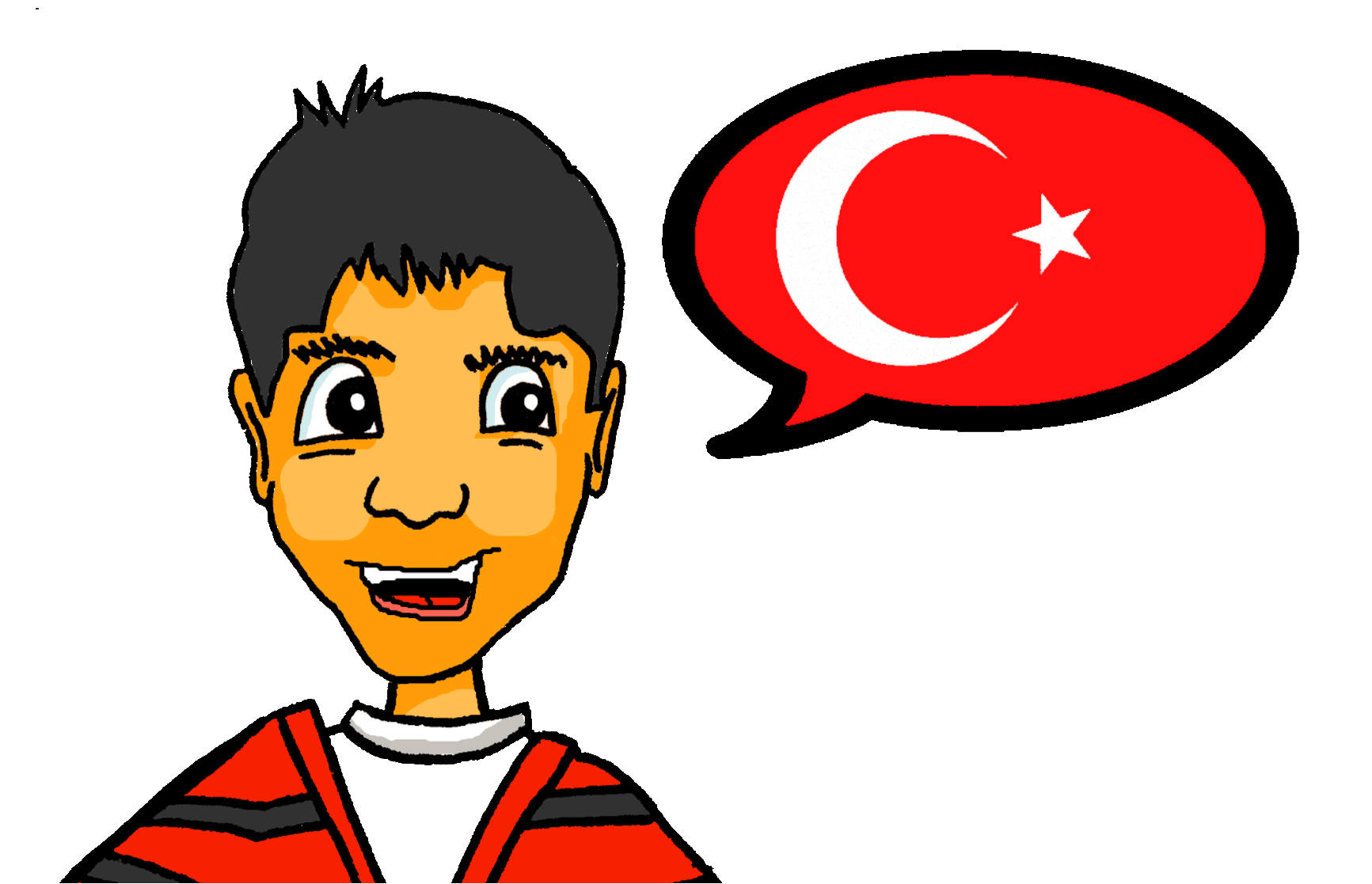 [Speaker Notes: Timing: 3 minutes

Aim:
To connect the four perfect tense sentences with their correct meaning in English.
Procedure: 
1. Remind that there are two ways to translate the perfect tense in German.2. Translate the sentences (individually or in pairs)3. Use the next slide to correct the sentences.]
hören
Mehmets Urlaub in der Schweiz
I have never stayed in a holiday house before!
Last week I visited Lake Constance every day and played football afterwards.
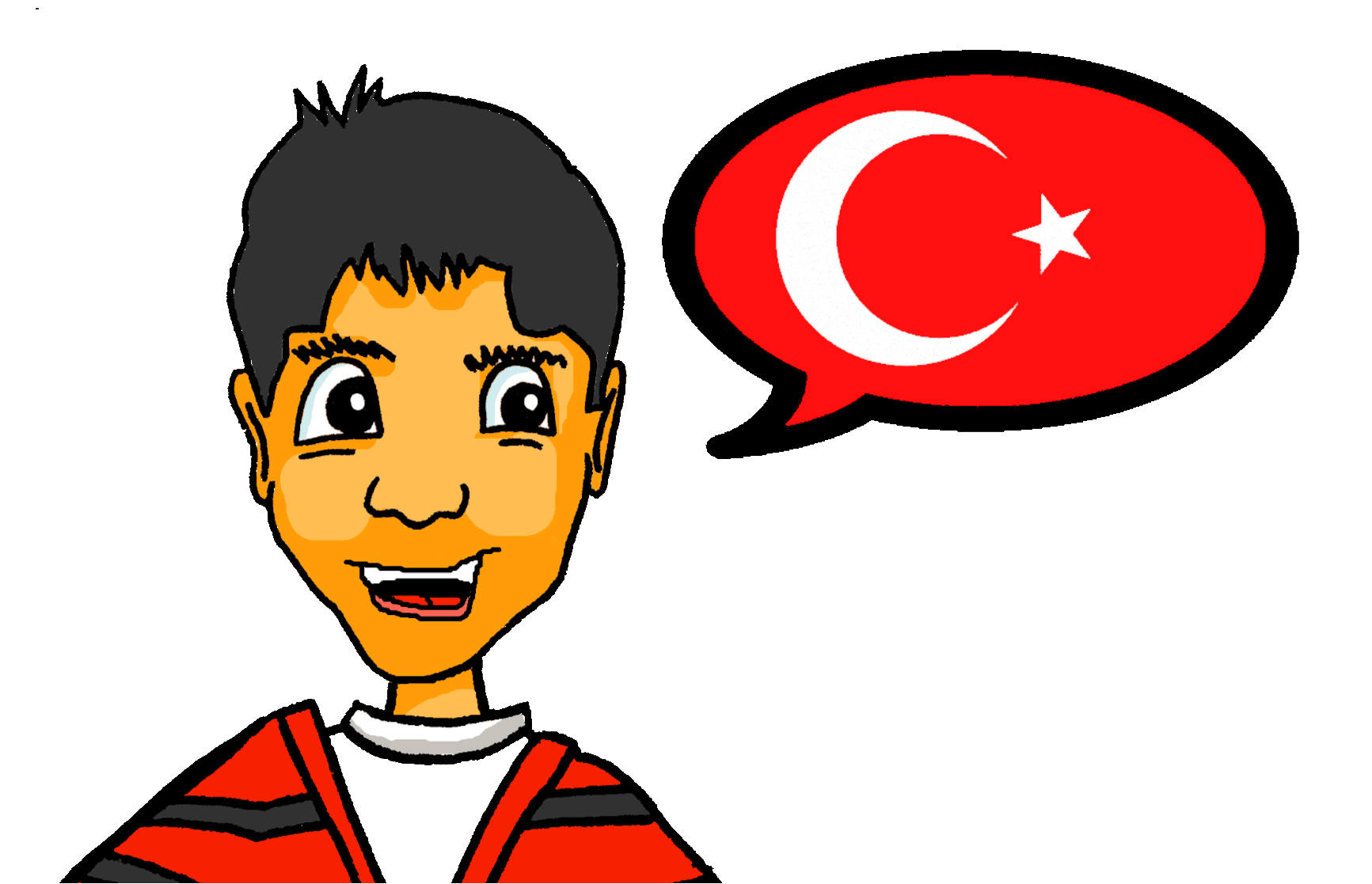 I have also already visited an aqua park.
This afternoon I went on (I did) a bike ride.
[Speaker Notes: Reading [ANSWERS]
Timing: 2 minutes
Note: Elicit the key trigger words (for specified  / unspecified time) that determine which tense to use in English (specified = simple past, unspecified = present perfect).]
Grammatik
Talking about past actions and events
Remember: The perfect tense with weak verbs uses the present tense of the verb ‘to have’ together with a past participle:
The past participle sandwiches the stem with ge- and –t.
Ich habe meine Hausaufgaben gemacht.
I have done my homework. / I did my homework.
How is the word order different in German?
Ich habe im Orchester gespielt.
I have played in the orchestra. / I played in the orchestra.
[Speaker Notes: Timing: 1 minute

Aim: to recap the use and formation of the perfect tense, which was introduced the previous week. 
Procedure:
1. Click on the mouse to animate the explanation.
2. Check students’ understanding at all stages.3. Elicit any further examples of the perfect tense with weak verbs that students recall.]
Grammatik
Talking about past actions and events
Past pariciples of strong verbs in German sandwich the stem with ge- and –en to make the past participle:
Notice that essen also adds a g- to the stem:
essen→gegessen
I read a book.
I have read a book.
Ich habe ein Buch gelesen.
The vowel often changes in the stems, too:
trinken→getrunken
treffen→getroffen
I saw a film.
I have seen a film.
Ich habe einen Film gesehen.
I ate a biscuit.
I have eaten a biscuit.
Ich habe einen Keks gegessen.
Ich habe Wasser getrunken.
I drank water.
I have drunk water.
Ich habe meine Freunde getroffen.
I met my friends.
I have met my friends.
[Speaker Notes: Timing: 3 minutes

Aim: to show the past participles of strong verbs differ from the regular pattern with weak verbs.

Procedure: 
1. Click on the mouse to animate the explanation. English meanings, particularly the simple past, can be elicited to prompt engagement and thinking at every stage.
2. Check students’ understanding at all stages.]
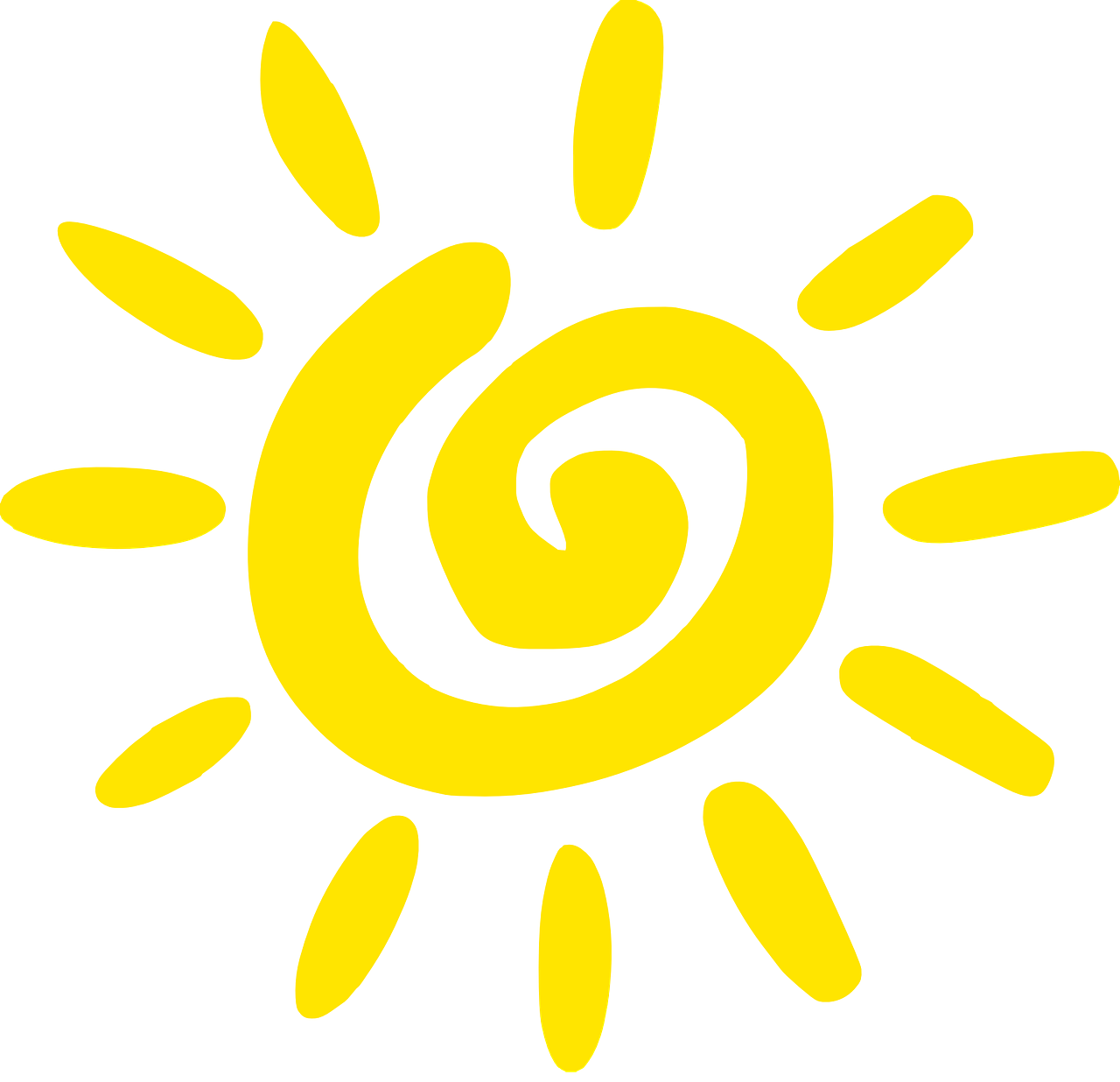 hören
Wann ist das? [1/2]
now / in the future
in the past
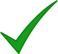 1
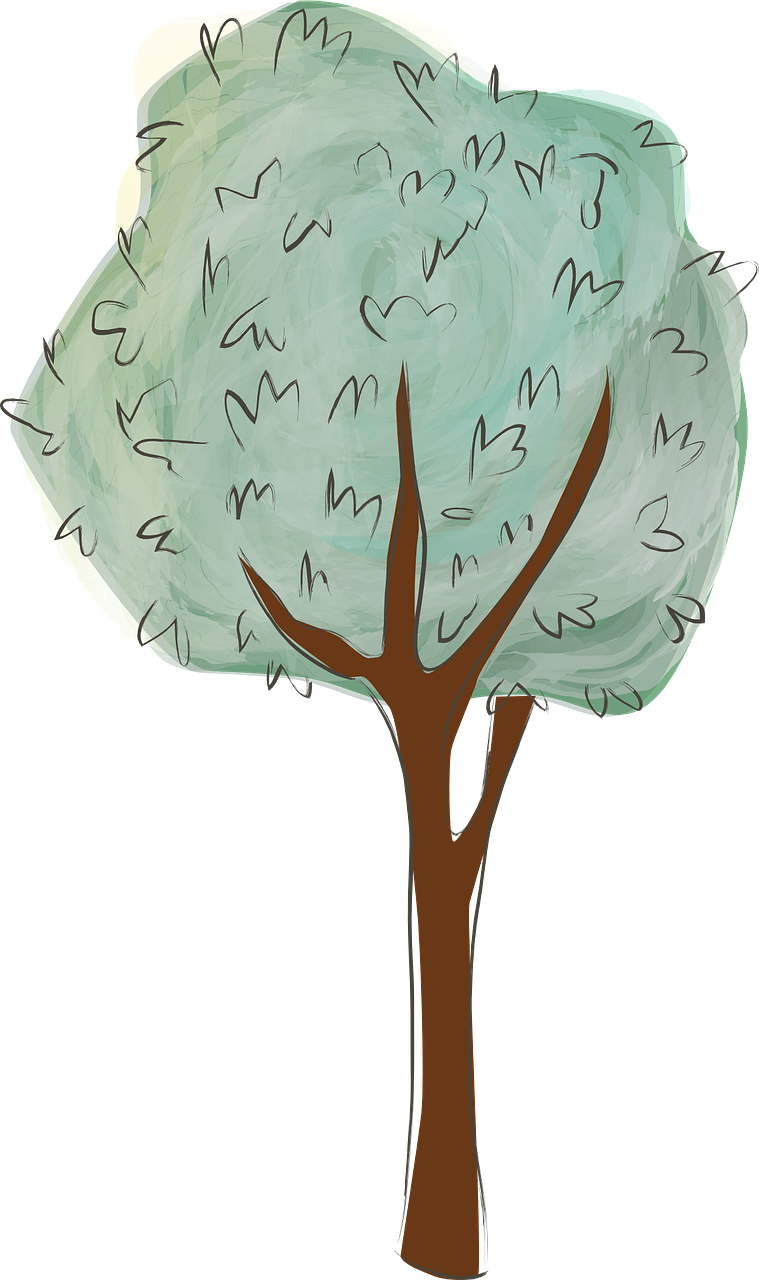 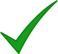 2
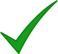 3
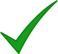 4
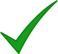 5
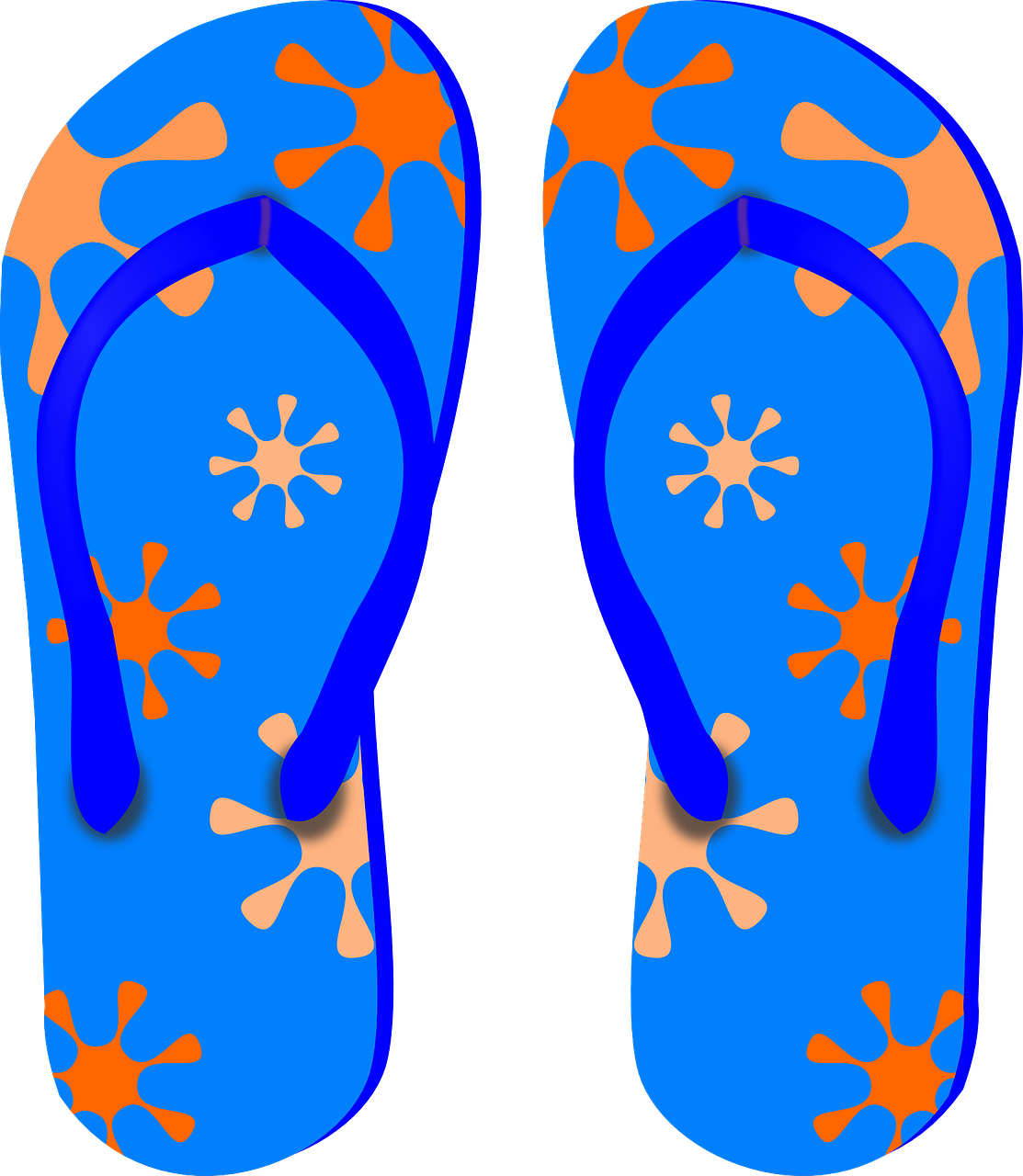 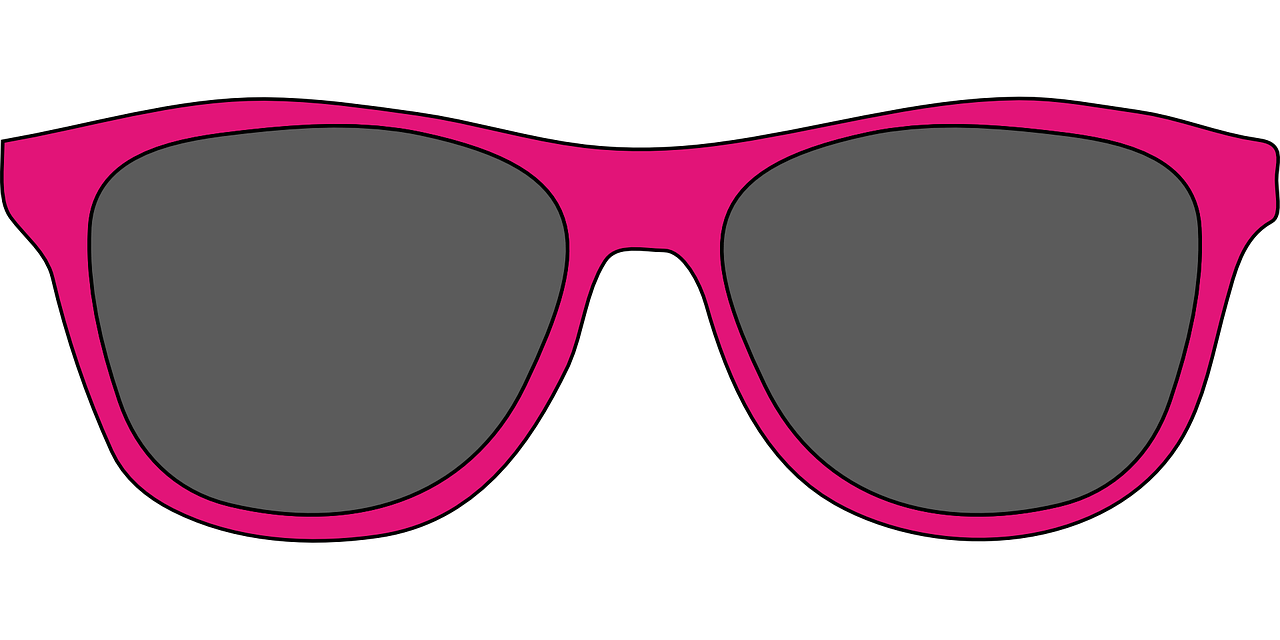 [Speaker Notes: Timing: 5 minutes

Aim: 
This slide practises recognition of the past participle as opposed to the infinitive, at the end of a sentence. The part of the sentence between the subject pronoun and the final word is obscured in each case, compelling students to focus on the final verb. The use of modals in the non-past tense sentences allows the infinitive to occur at the end of the sentence, thus removing any word order clue as to the correct answer.

Procedure: 
1. Write 1-5.2. Listen to audio, write ‘Now’ or ‘In the past’.3. Review the answers (animated ticks).4. The full sentences can be heard and seen on the following slide.

Transcript
1. Ich [will heute meine Freunde] treffen.2. Ich [habe oft in der Bibliothek] gelesen.3. Ich [habe das Schwimmbad schon ] gesehen.4. Ich [muss am Dienstag einen Brief] schreiben.5. Ich [habe jeden Tag am Strand] gelegen.]
hören
Wann ist das? [2/2]
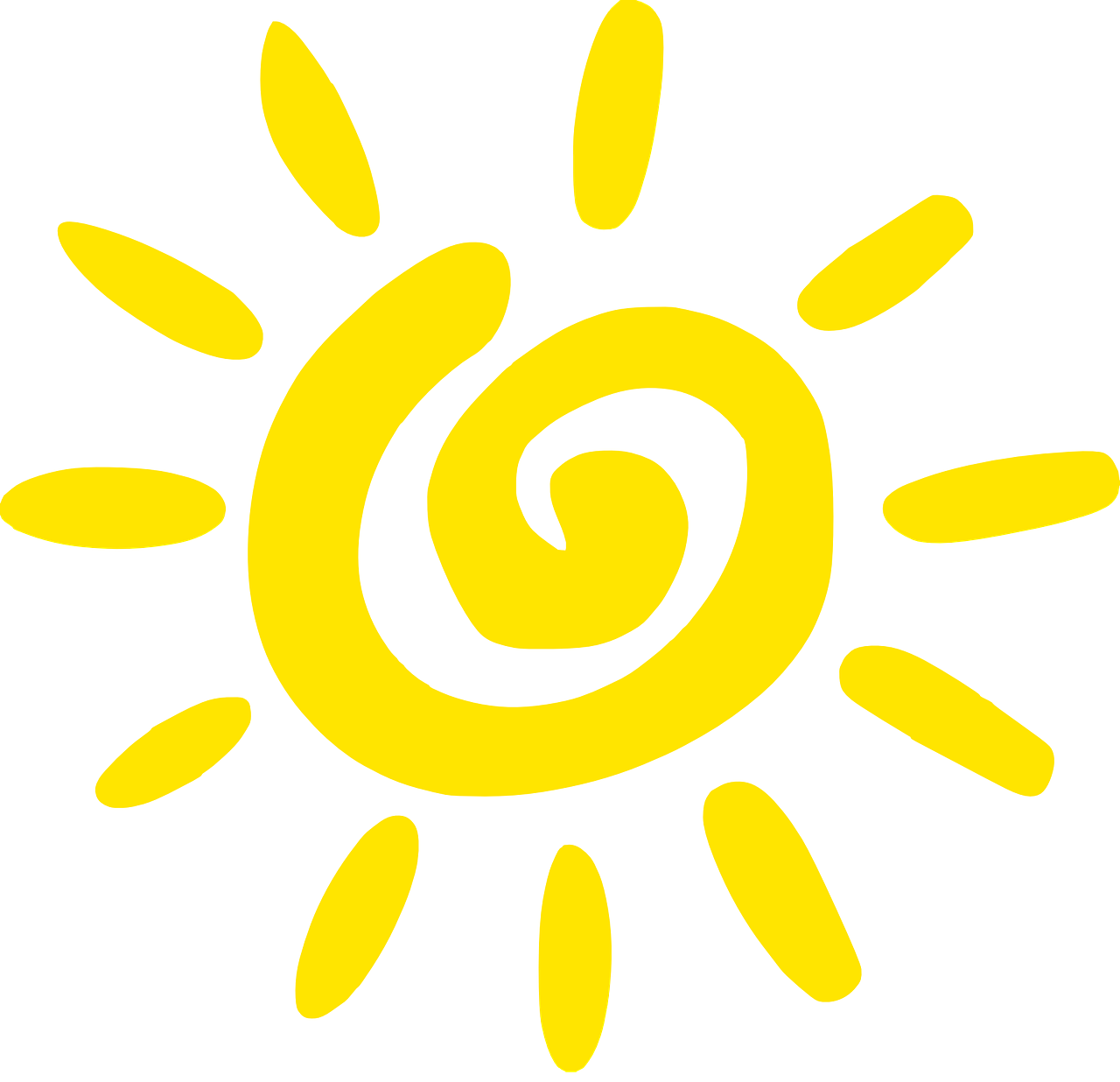 1
Ich will heute meine Freunde treffen.
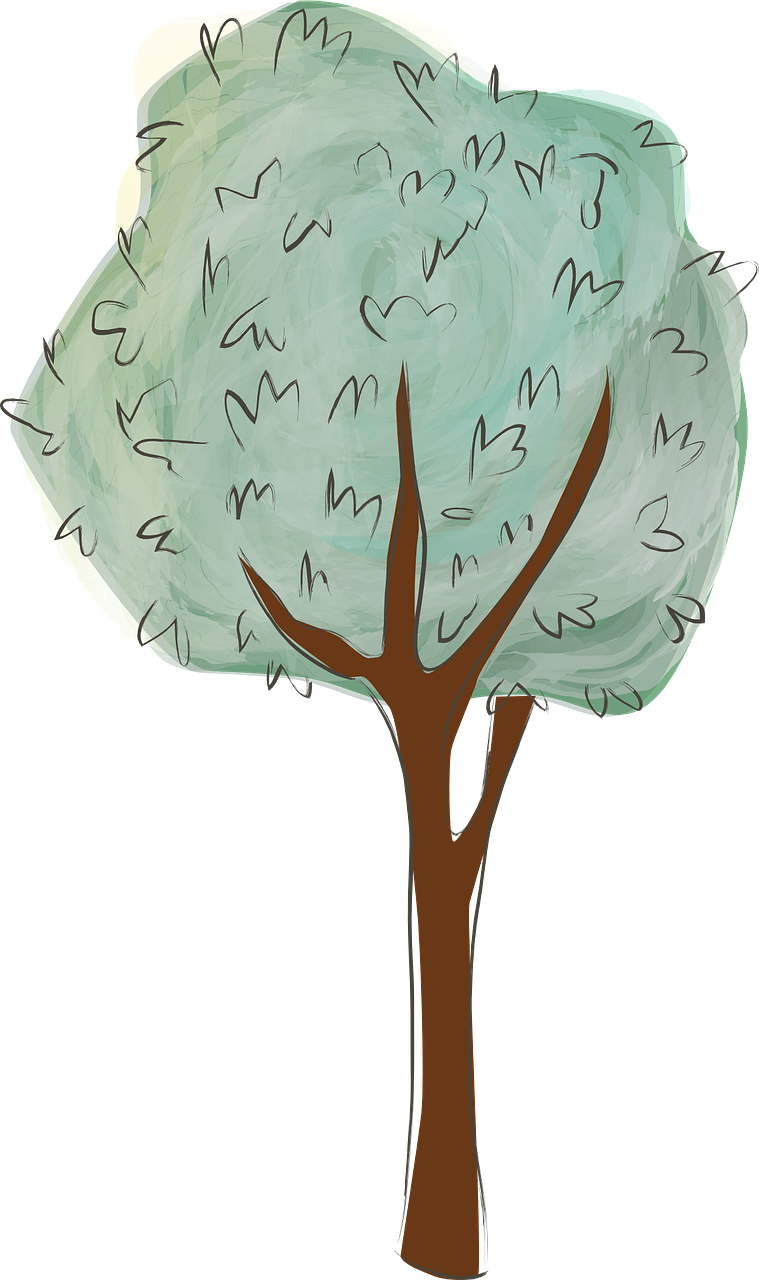 Ich habe oft in der Bibliothek gelesen.
2
Ich habe schon das Schwimmbad gesehen.
3
Ich muss am Dienstag einen Brief schreiben.
4
Ich habe jeden Tag auf dem Strand gelegen.
5
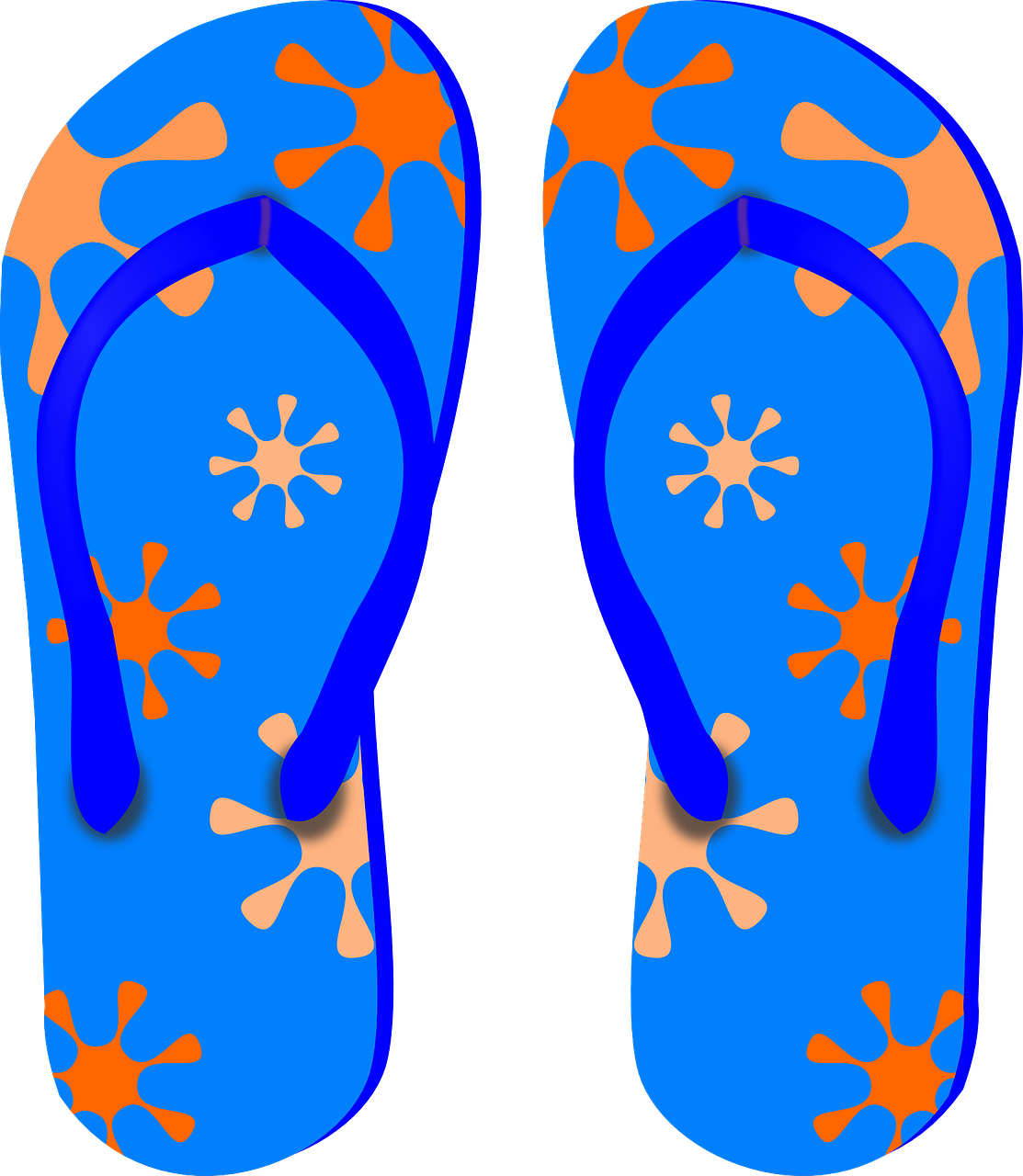 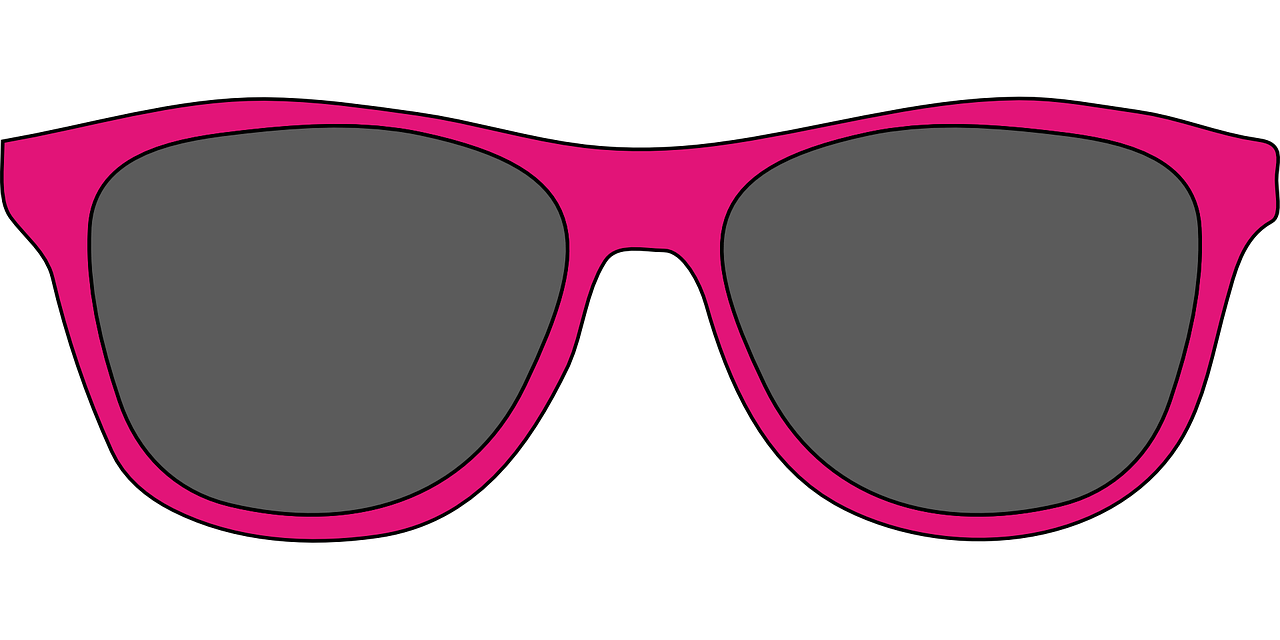 [Speaker Notes: Procedure: 1. Click each number to hear the full sentences.2. Further exploitation, time allowing, could include:i. Eliciting translation of the perfect tense sentences (I read vs I have read, etc..)ii. Extension – transforming present sentences into past, and translating them into English.

Transcript
1. Ich will heute meine Freunde treffen.2. Ich habe oft in der Bibliothek gelesen.3. Ich habe das Schwimmbad schon gesehen.4. Ich muss am Dienstag einen Brief schreiben.5. Ich habe jeden Tag am Strand gelegen.]
Grammatik
Talking about past actions and events
To talk about what other people have done, use the “er” and “sie” form of haben,
together with the past participle:
Sie hat im Café gegessen.
Sie hat eine Liste geschrieben.
Sie hat Freunde besucht.
She has eaten / ate in the café.
She has written / wrote a list.
She has visited / visited friends.
The past participle stays the same when we are talking about different people!
Er hat viel Wasser getrunken.
Er hat Deutsch gesprochen.
Er hat Freunde getroffen.
He has met / met friends.
He has read / read a book.
He has spoken / spoke German.
[Speaker Notes: Timing: 3 minutes
Aim: to extend the explanation of the perfect tense to ‘he’ and ‘she’.
Procedure: 
1. Click on the mouse to animate the explanation.2. Elicit the English translations for the German examples, which use this week’s key vocabulary.
3. Check students’ understanding at all stages.]
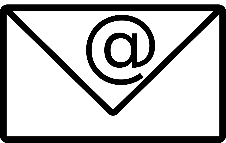 lesen
Mehmet hat an Wolf geschrieben
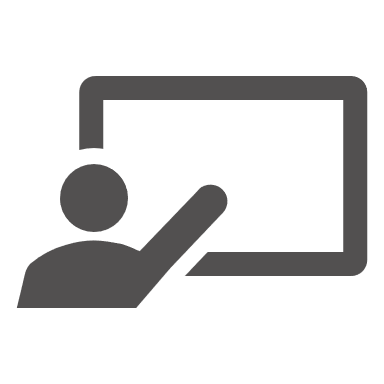 Lies die Sätze. Ist das Mehmet (ich) oder Esma (sie)?
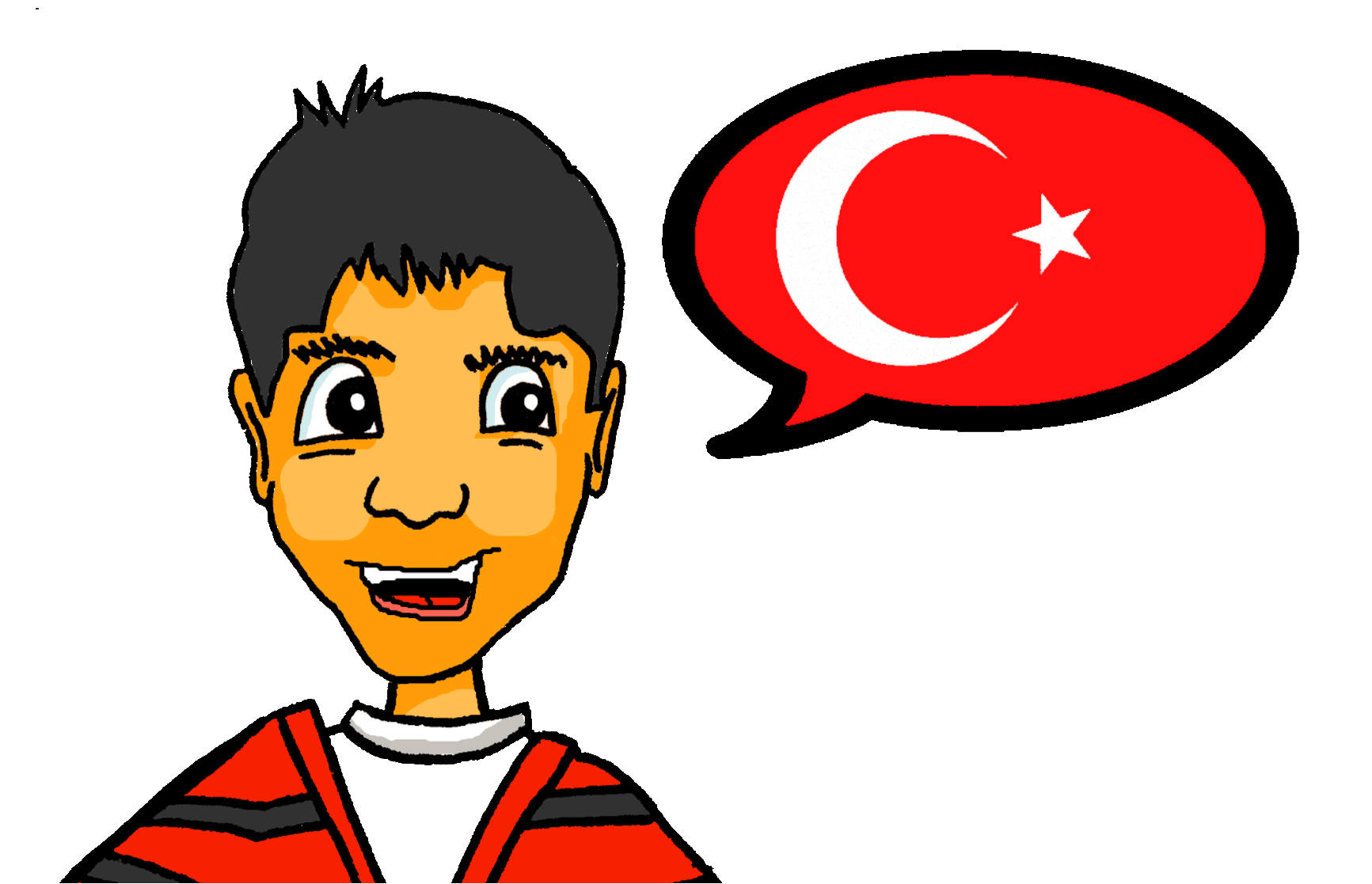 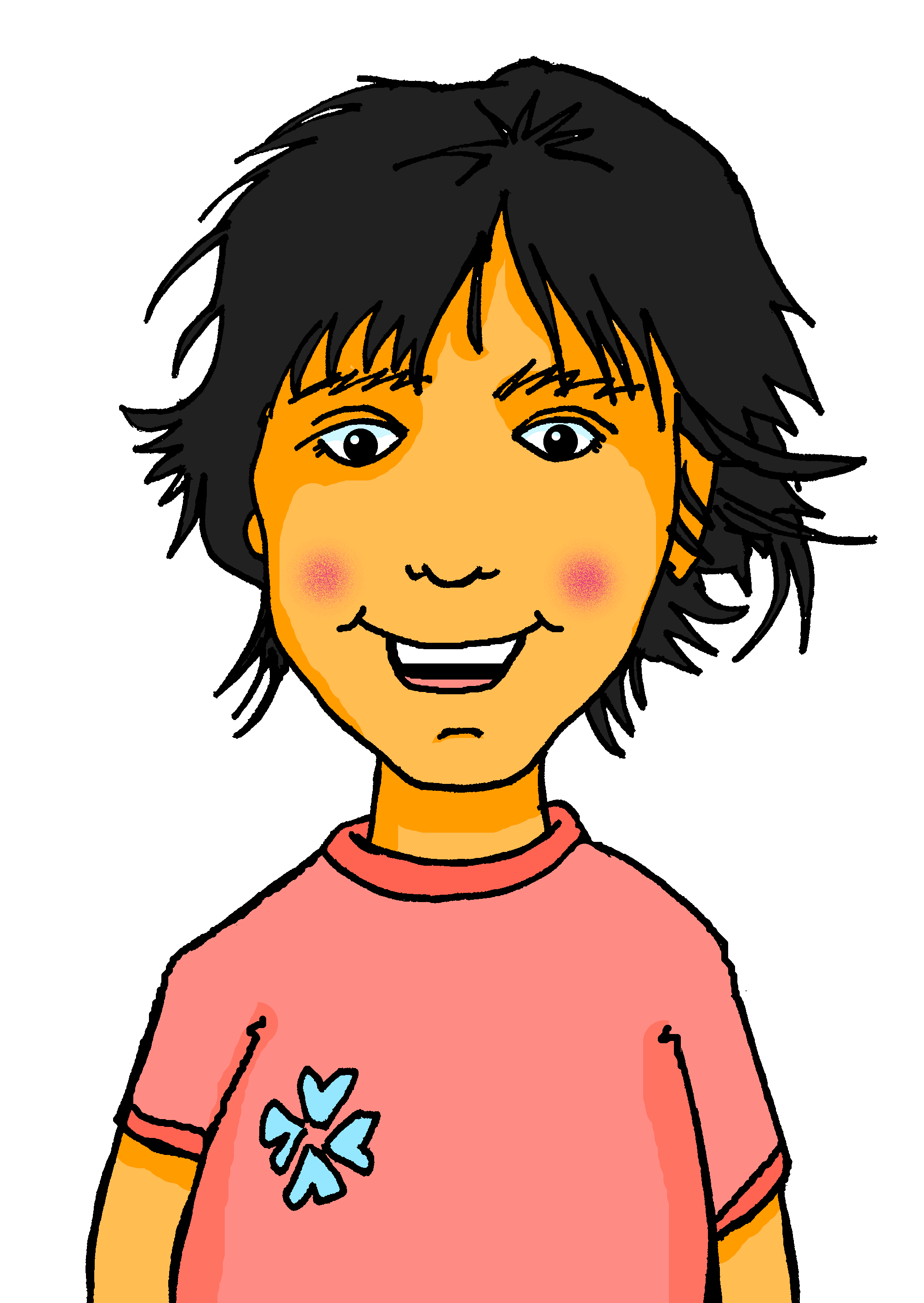 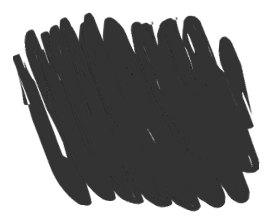 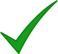 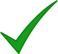 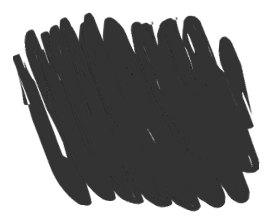 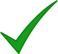 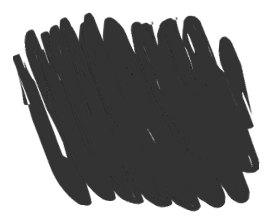 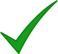 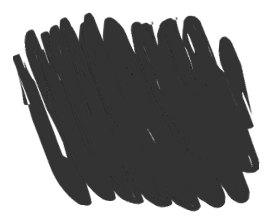 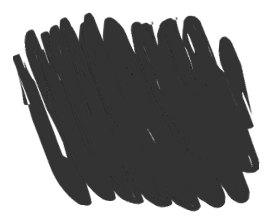 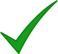 [Speaker Notes: Timing: 5 minutes

Aim: To practise understanding the difference between ‘I’ and ‘s/he’ in the past (perfect) with haben. The pronoun is hidden to compel students to focus on the form of the auxiliary verb, haben.
Procedure:
1. Read the sentences and write either Mehmet [ICH] or to Esma [SIE]
2. Check answers (animated ticks).]
lesen / sprechen
Mehmets Urlaub in der Schweiz
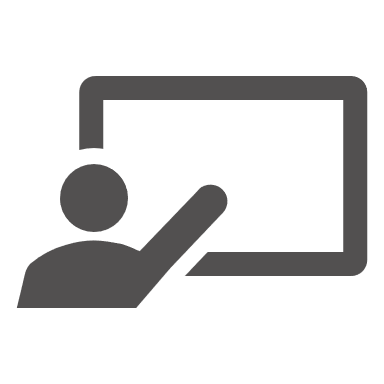 Lies auf Deutsch! Die SSC sind orange.
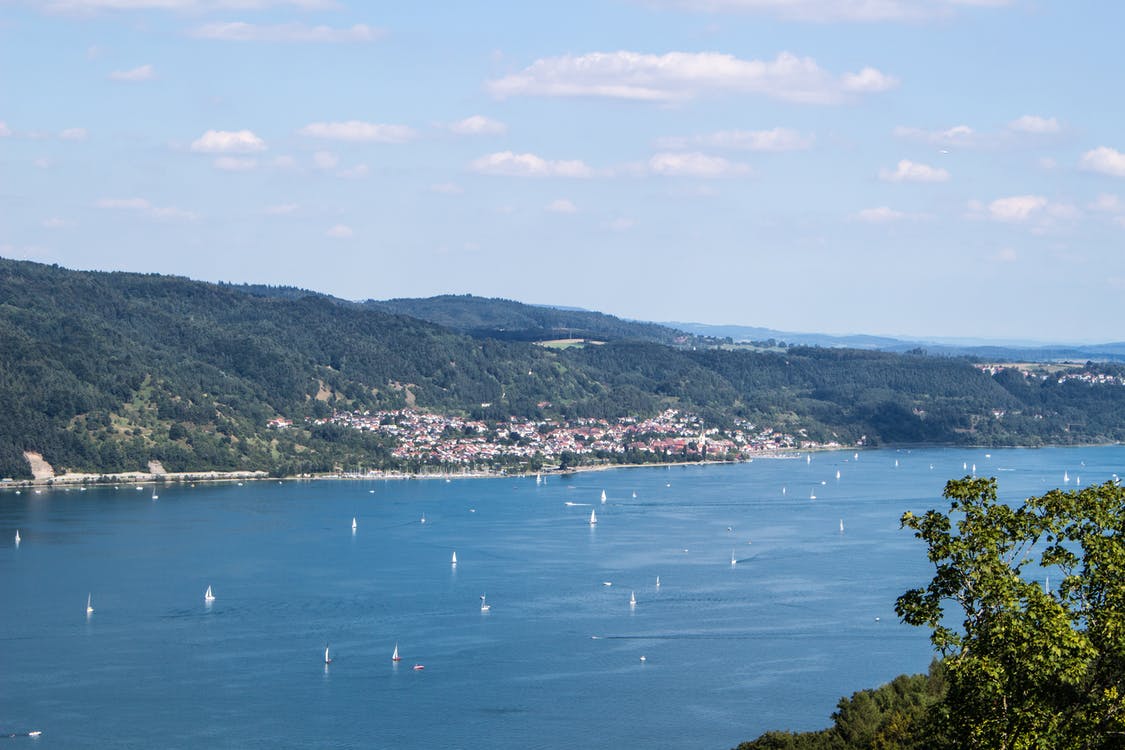 der Bodensee
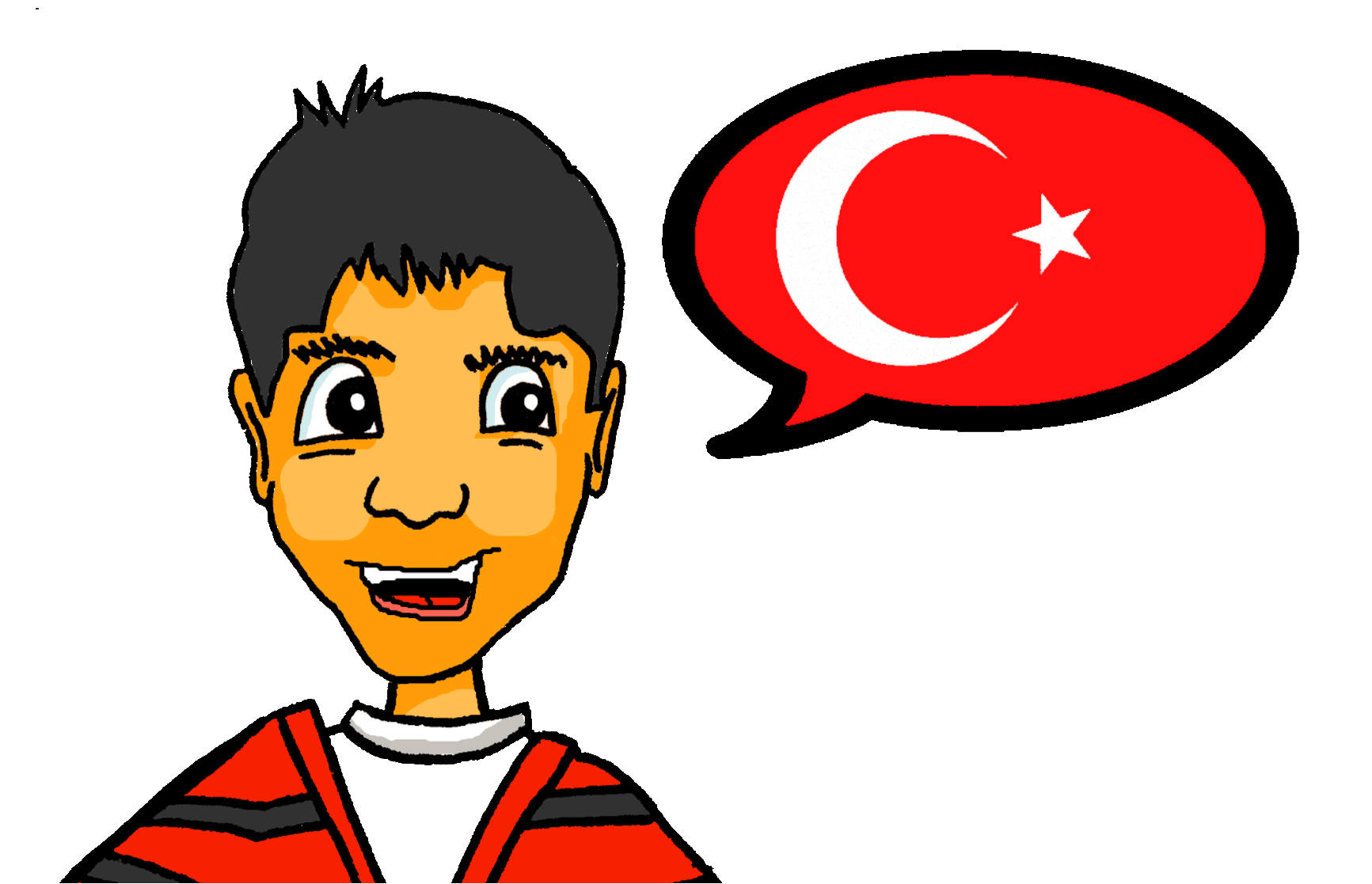 [Speaker Notes: Timing: 2 minutes

Aim: to repeat the read aloud task from earlier in the lesson, this time in pairs with partners translating each sentence orally into English.
Procedure: 
Students read a sentence aloud to a partner, focusing on this week’s SSC (highlighted in orange). 
Partner listens and translates, then reads the next sentence aloud, and partner translate.]
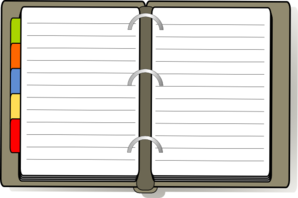 Montag
Freitag
Was hast du dort erlebt? (2)
Was hast du in den Sommerferien gemacht?
Comparing experiencesPast (perfect) with haben
SSC [sch-; st-; sp-] revisited
Dienstag
Samstag
Mittwoch
Sonntag
Donnerstag
Y8 German 
Term 1.1 – Week 2 - Lesson 4Stephen Owen / Rachel Hawkes
Artwork: Steve Clarke

Date updated: 30/08/23
[Speaker Notes: Artwork by Steve Clarke.  All additional pictures selected are available under a Creative Common license; no attribution required.
Note: All words listed below for this week’s learning (new and revisited sets) appear on all three Awarding Organisations’ word lists, with the following exceptions: i) Orchester, Chor are not on any list (but do meet the cognate criteria so may appear in reading texts). Großstadt will be an acceptable compound.ii) AQA list does not have Bibliothek, Schwimmbadiii) Edexcel list does not have Frankreich, Spanien
Learning outcomes (lesson 2)
Past (perfect) with haben; 1st person singular vs 2nd person singular (weak and some strong).
Word patterns: English C  German K
Welcher, welche, welches

Word frequency (1 is the most frequent word in German): 
8.1.1.2 (introduce) gegessen [323] gelegen [118] gesprochen [161] geschrieben [184] gesungen [1063] getroffen [259] getrunken [634] treffen [259] Frankreich [813] Sommer [771] Spanien [1745] bisher [441] einmal [124] welcher, welche, welches [122]
7.3.2.5 (revisited) das Dorf [684] die Großstadt [n/a] der See [1167] der Strand [2047] das Schwimmbad [n/a] nächsten Monat [n/a] nächste Woche [n/a] nächstes Jahr [n/a] 
7.3.1.1 (revisited) Dienstag [1032] Mittwoch [1091] Donnerstag [1332] Freitag [1277] Samstag [1306] Sonntag [818] wann? [583] im Orchester [2553] im Chor [3714] die Bibliothek [927] das Theater [725] der Verein [1054]
Source: Jones, R.L. & Tschirner, E. (2019). A frequency dictionary of German: core vocabulary for learners. Routledge]
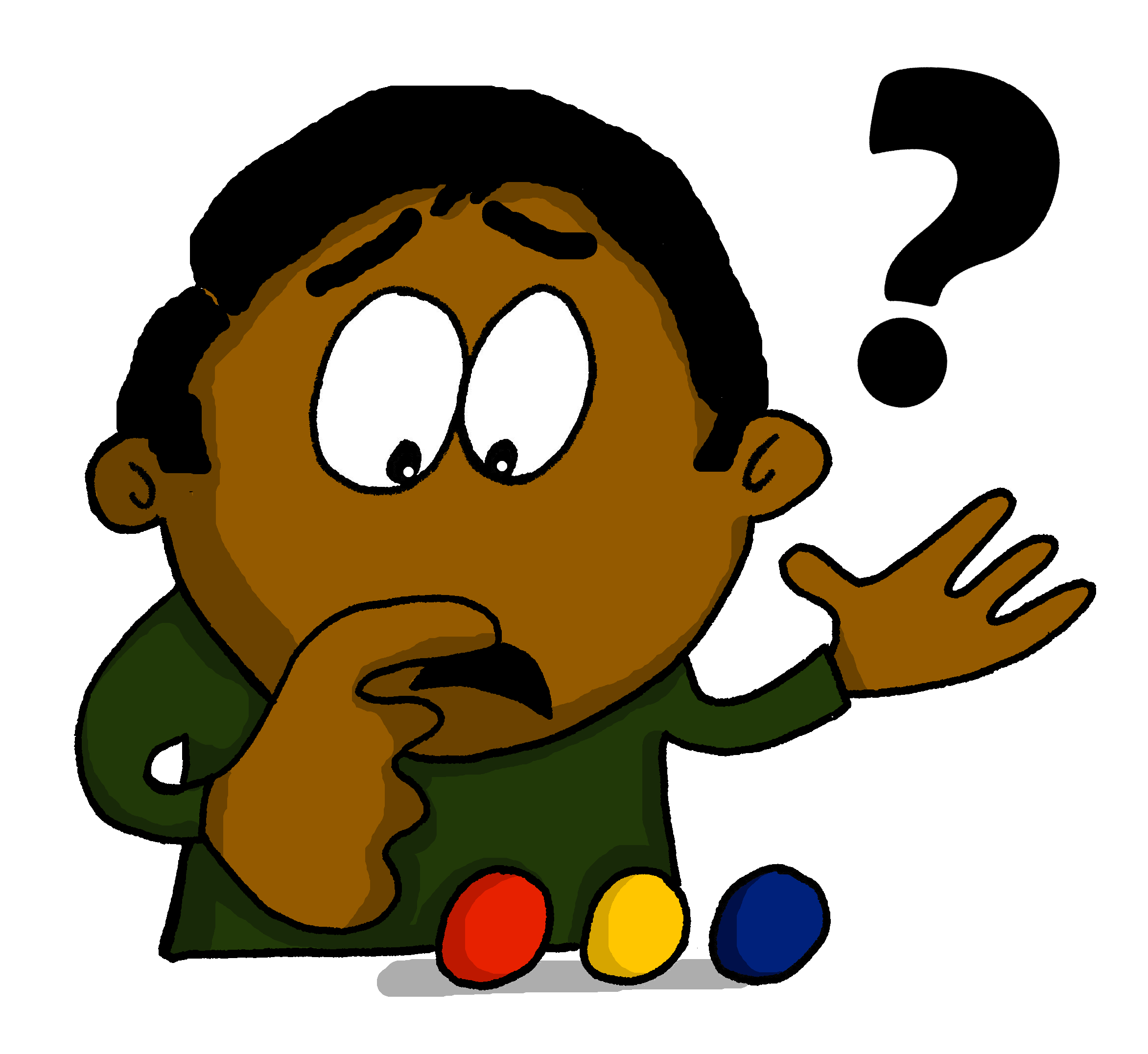 Grammatik
Welcher, welche, welches?
To ask which? in German, use the question word welcher, welche, welches:
Welcher Tisch ist das?
masculine
Der Schreibtisch.
Which table is that?
The writing table (desk).
Welche Flasche ist das?
Die Wasserflasche.
feminine
Which bottle is that?
The water bottle.
neuter
Welches Schwimmbad ist das?
Das Schulschwimmbad.
Which swimming pool is that?
The school swimming pool.
This word follows the same pattern as other words you know: jeder, jede, jedes;      nächster, nächste, nächstes;      letzter, letzte, letztes
[Speaker Notes: Timing: 3 minutes
Aim: To explain the use of the question word welcher, welche, welches.

Procedure:
1. Click on the mouse to animate the explanation.2. Elicit the English translations for the German examples, which use this week’s key vocabulary.
3. Check students’ understanding at all stages.]
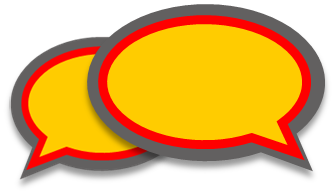 hören / sprechen
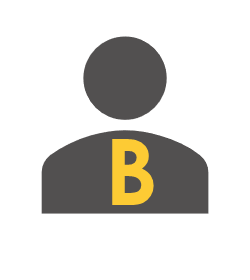 Welcher, welche, welches… ist das?
1b
1a
1c
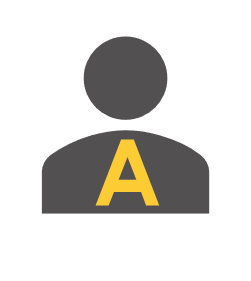 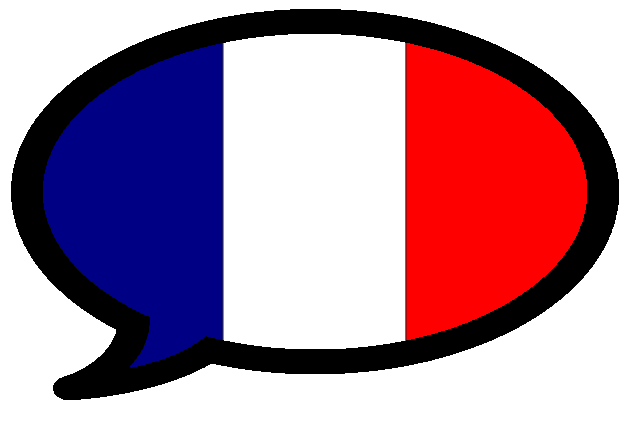 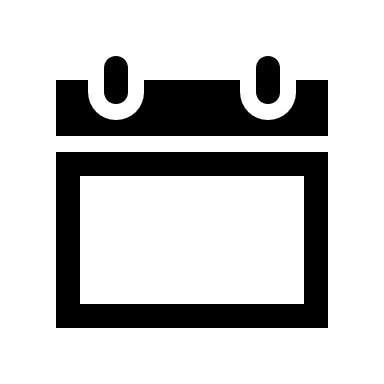 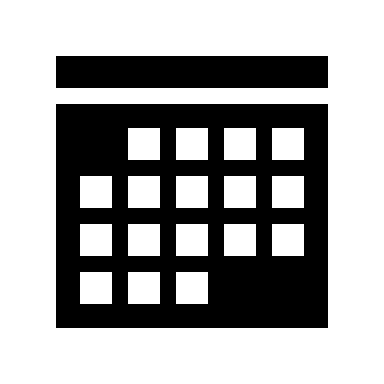 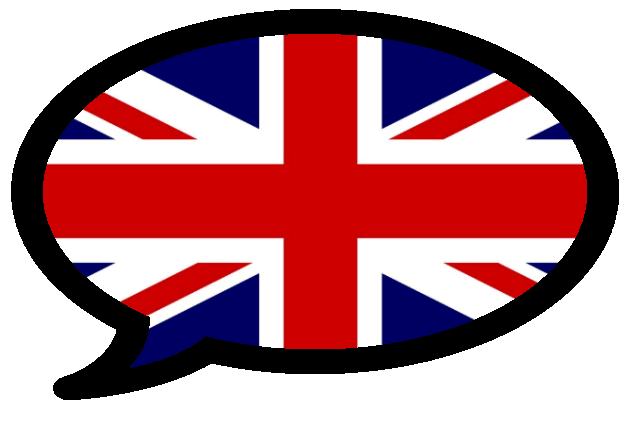 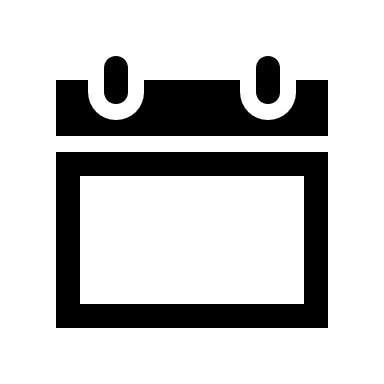 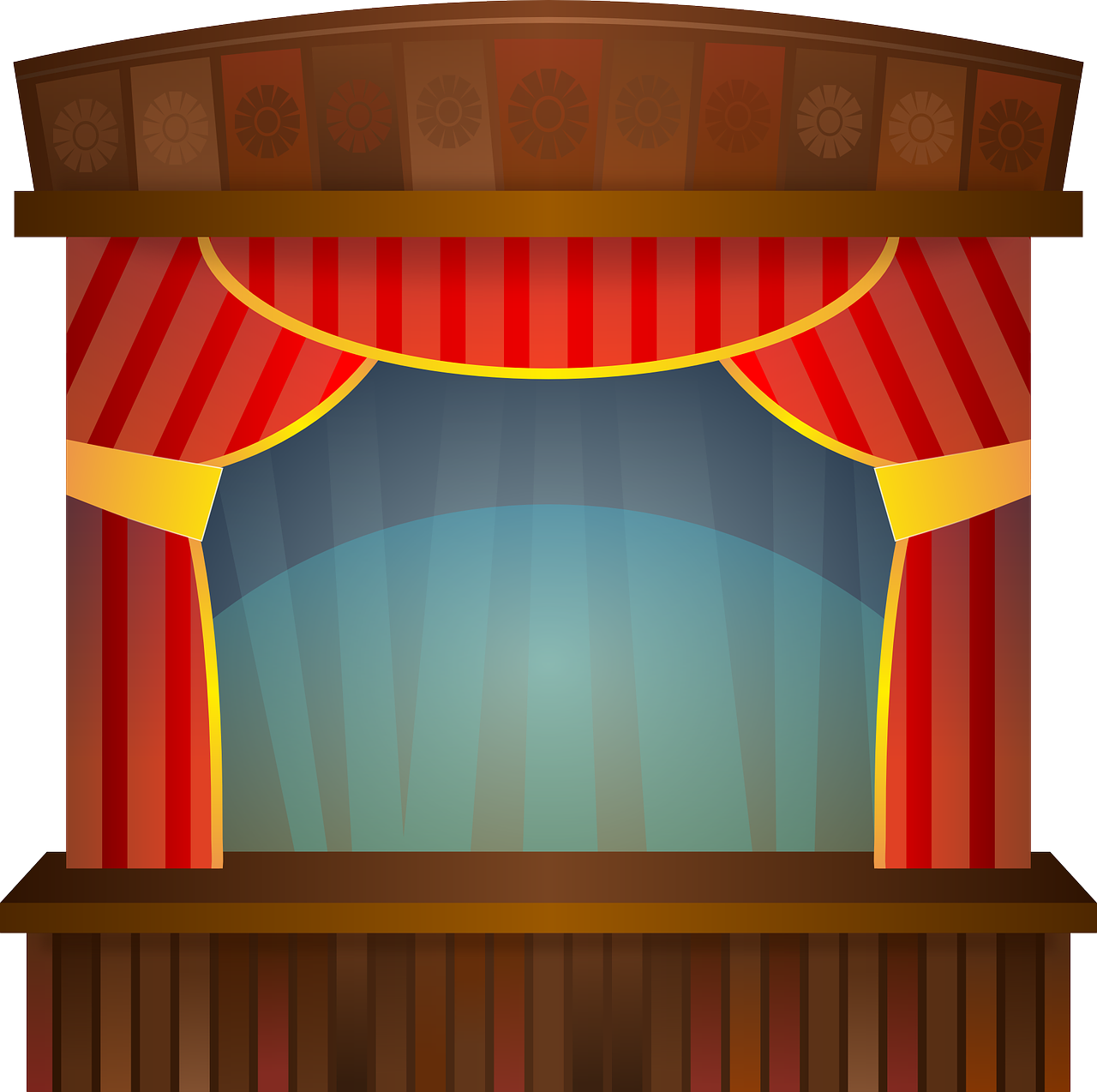 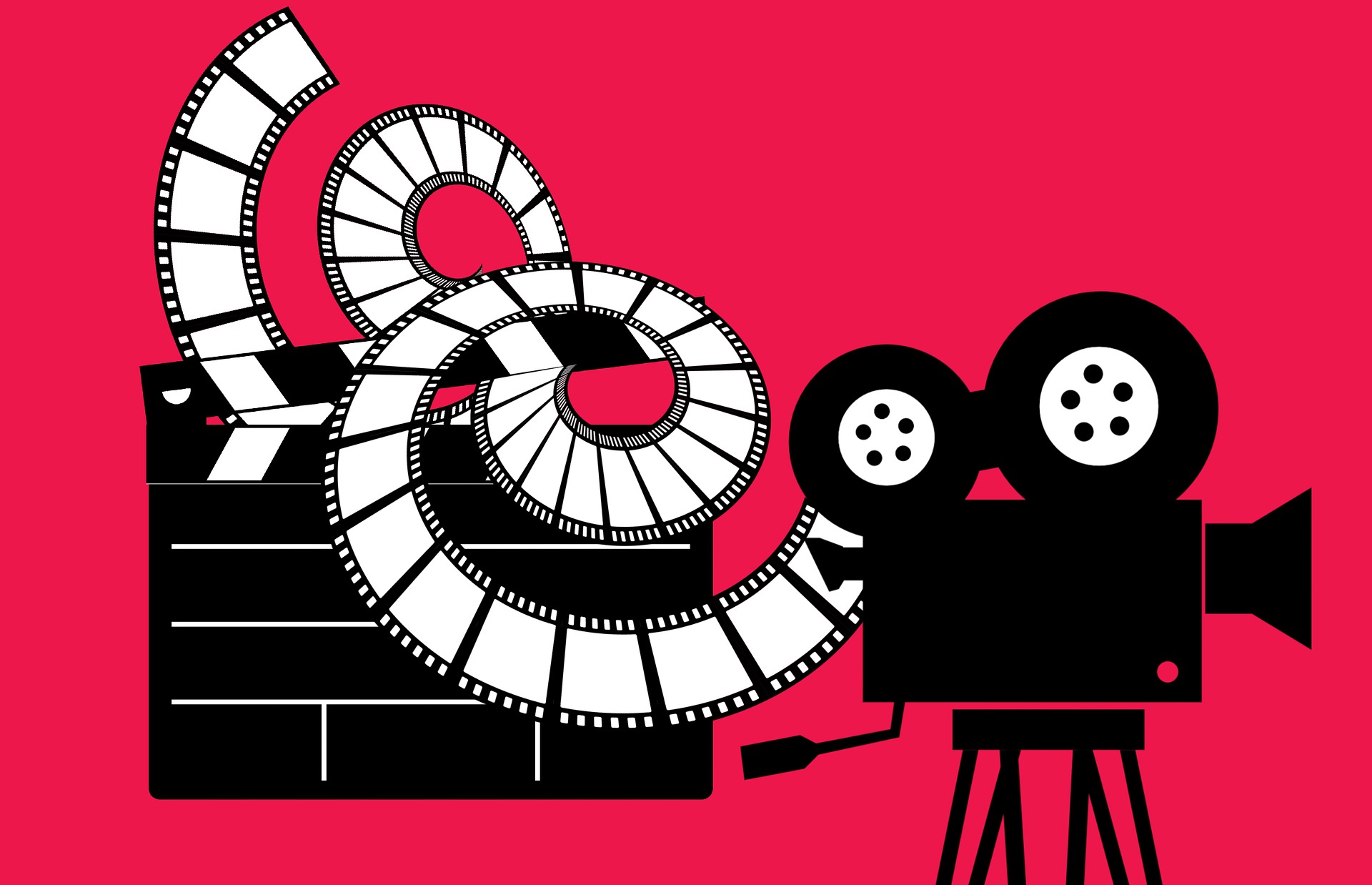 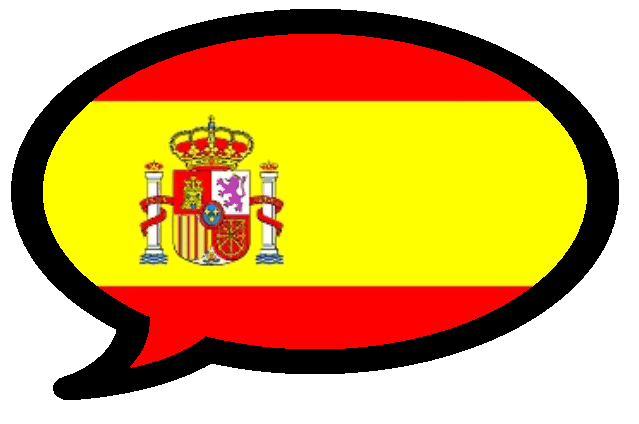 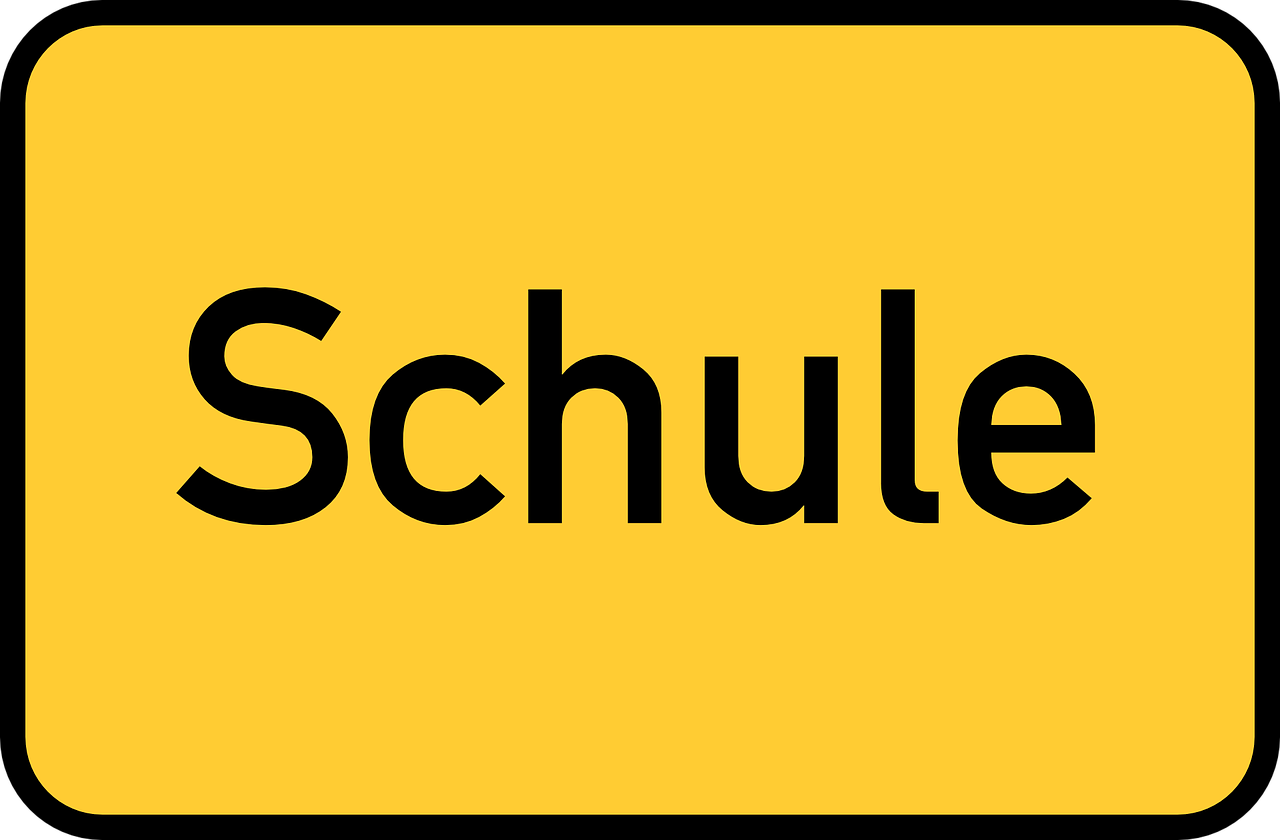 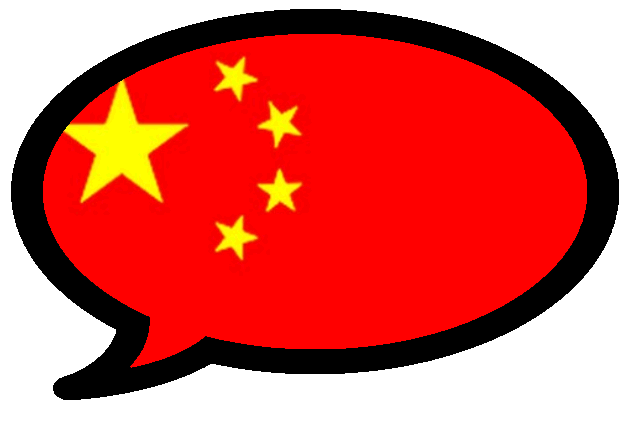 Mo.
Sa.
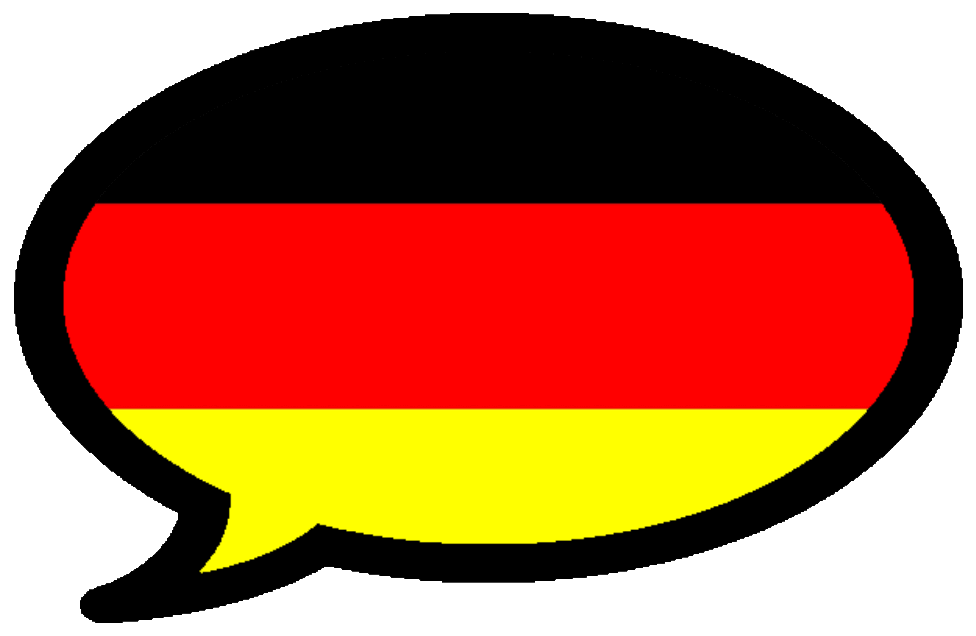 2b
2a
3c
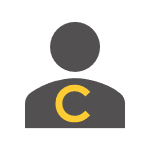 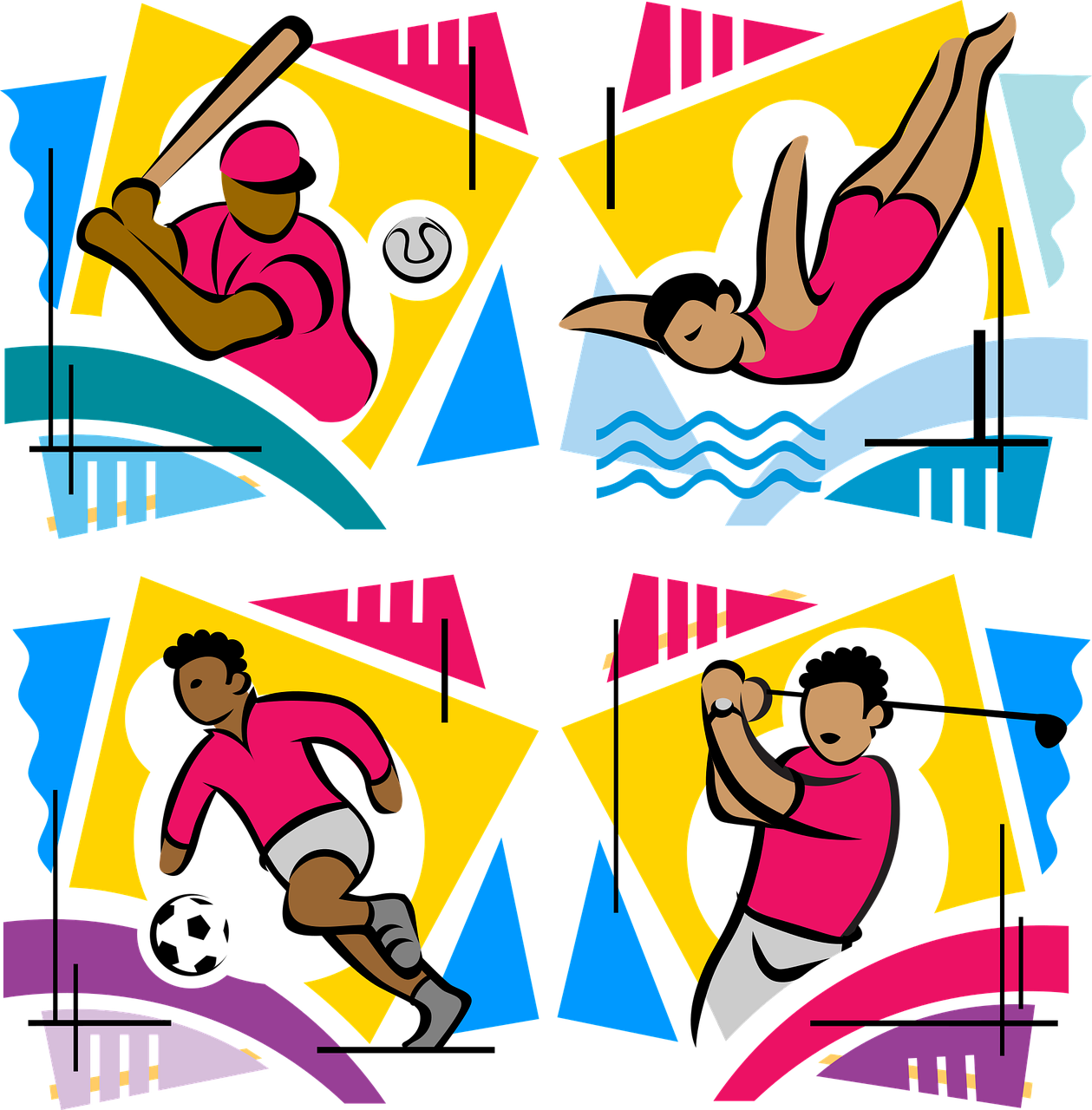 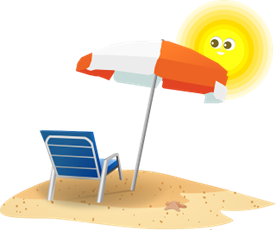 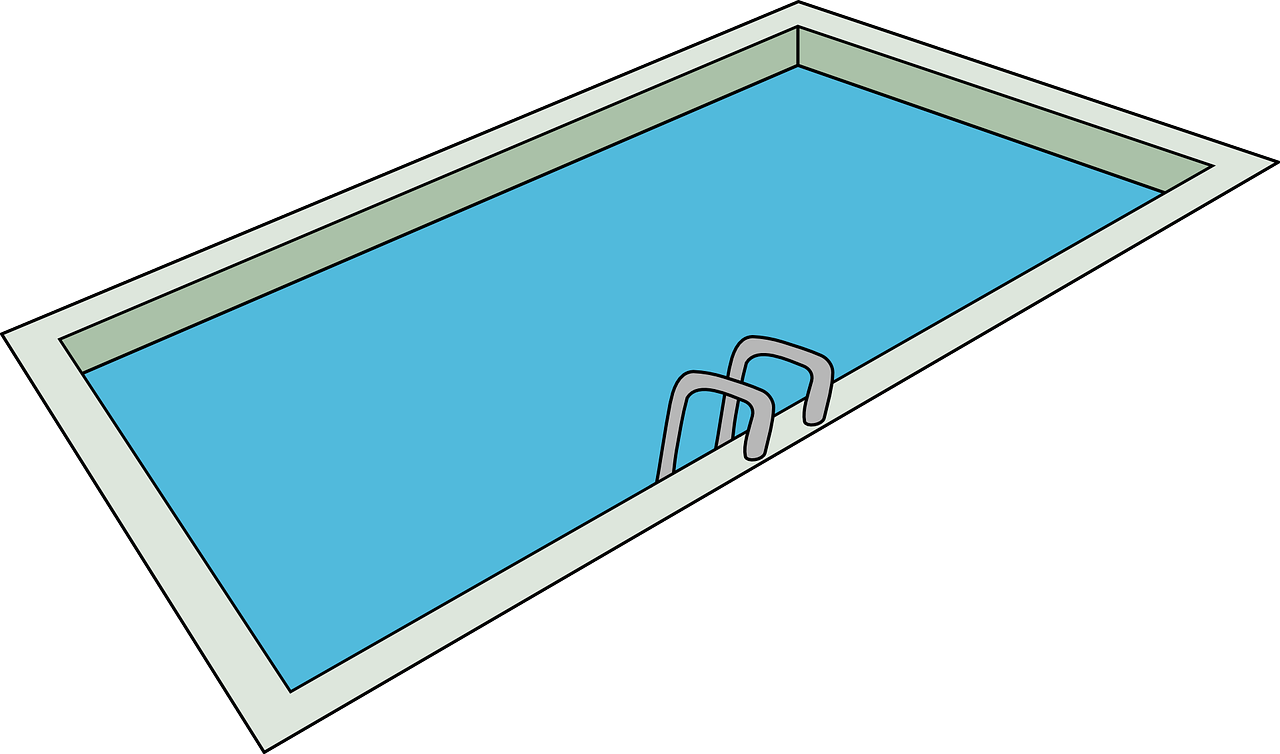 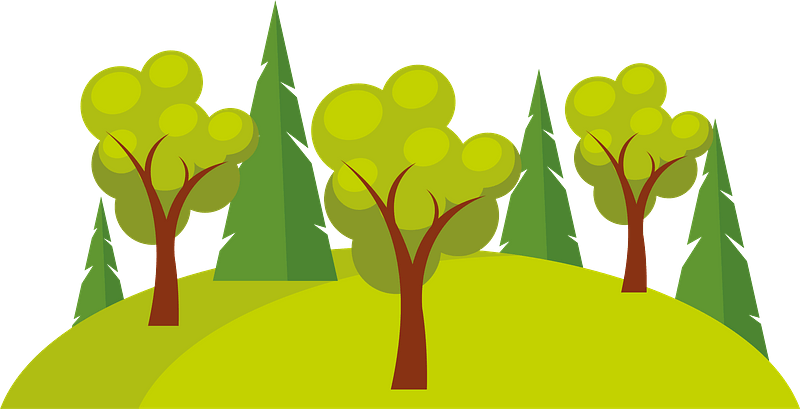 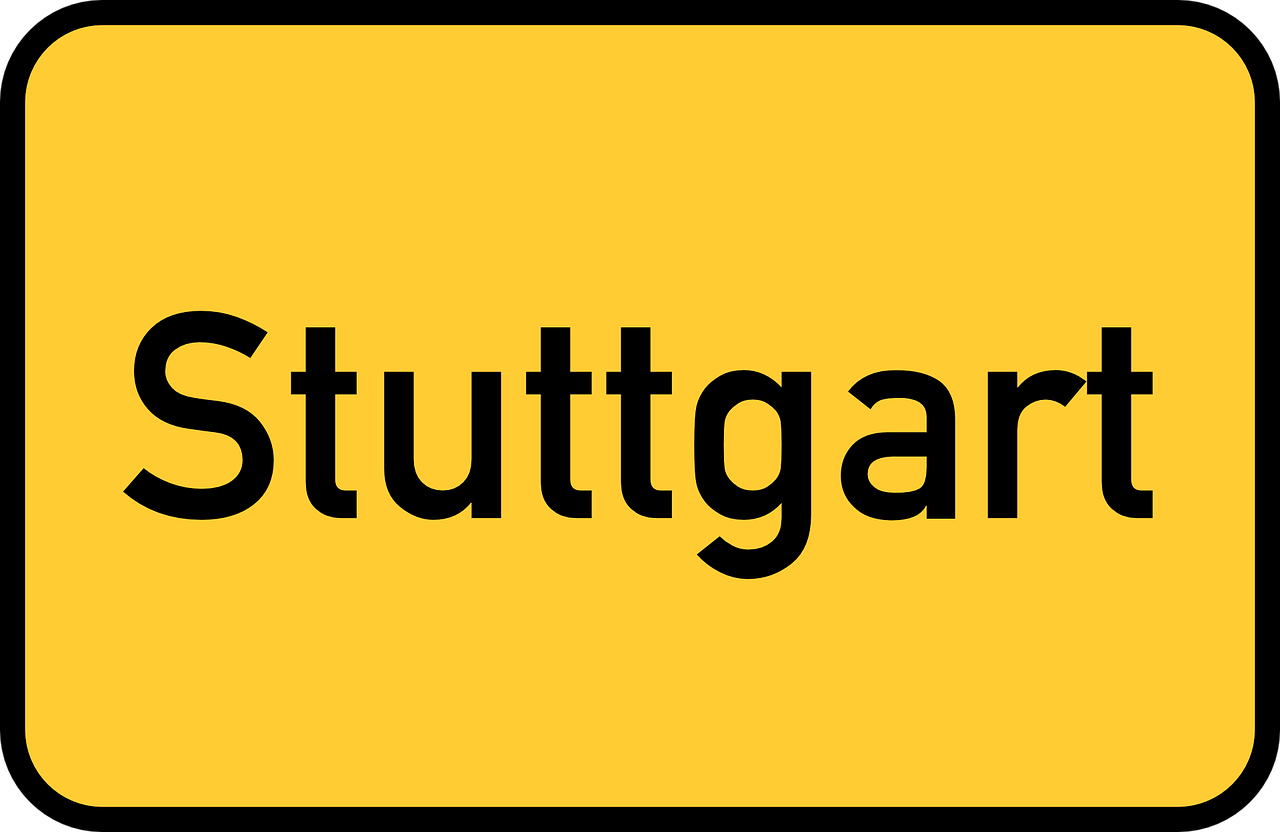 2024
August
[Speaker Notes: Timing: 5 minutes

Aim: to practise understanding and selecting using the correct form of ‘welch-(er, e, es)’ in oral production. Procedure:1. The speaking student chooses which one of the two answers they want their partner to give and says the appropriate form of welch- to elicit that answer.2. Students work in trios; two students asking and answering the questions (swapping roles after one row 1a,1b, 1c), the third student listening and checking that the correct question and answer pair of ‘welche(r,s)’ + answer is used.
3. Each time the speaking students only says the form of ‘welch-’ with the correct ending and the responding student will know which of the two options to answer with.E.g.
1a. Welches …?  das Schultheater.

Student A asks for 1a, 1b, 1c. B replies. C checks.Student C asks for 2a, 2b, 2c, A replies. B checks.ANTICIPATED QUESTIONS AND ANSWERS
Welches [Theater] ist das? Das Schultheater. OR Welcher [Tag] ist das? Montag.2. Welches [Kino] ist das? Das Kino in meiner Stadt. OR Welche [Schule] ist das? Die Sprachschule.3. Welcher [Tag] ist das? Samstag. OR Welche [Woche] ist das? Nächste Woche.4. Welches [Schwimmbad] ist das? Das Schwimmbad in hier im Dorf.  OR Welcher [Verein] ist das?  Der Sportverein.5. Welche [Großstadt] ist das?  Die Großstadt Stuttgart. OR Welcher [Park] ist das? Der Park in meiner Stadt.6. Welches [Jahr] ist das? Nächstes Jahr. OR Welchen [Monat] ist das? Letzten Monat.
Adaptions:1. Teachers could lead this task from the front, eliciting whole class or individual oral answers.2. Alternatively, they could complete it first as a listen and read, the teacher asking the question for each item with the form of welch- and students selecting and writing down the answer from those presented on slide.]
lesen
Wolf redet mit Mia über Mehmets Urlaub
Welches Verb passt?
besucht
gesprochen
gemacht 
gesehen 
getroffen
gewohnt
Ja! Und das is nicht alles: Heidi hat in Spanien Urlaub gemacht. Sie hat bei Freunden gewohnt und hat viel Spanisch gesprochen. Sie hat die Großstadt Madrid besucht. Wir haben Freunde getroffen und einen Film im Kino gesehen! Das ist nicht fair! Wann reisen wir?
1
2
7
8
3
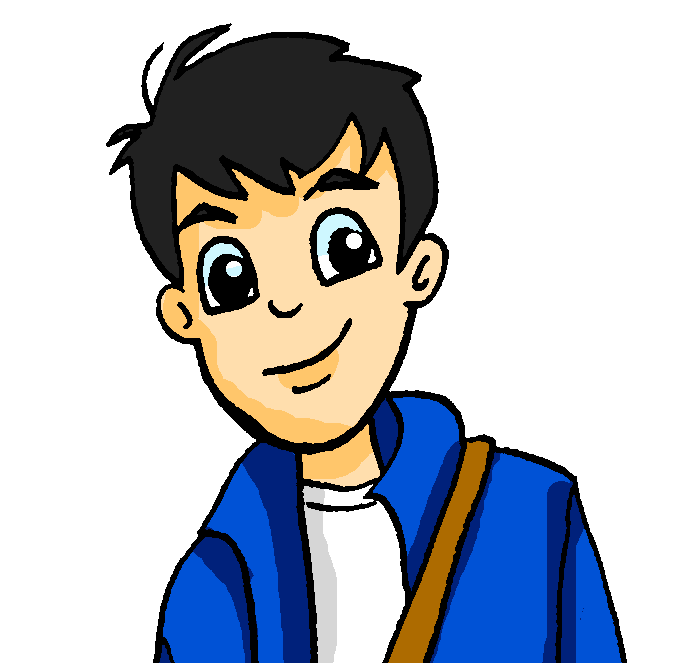 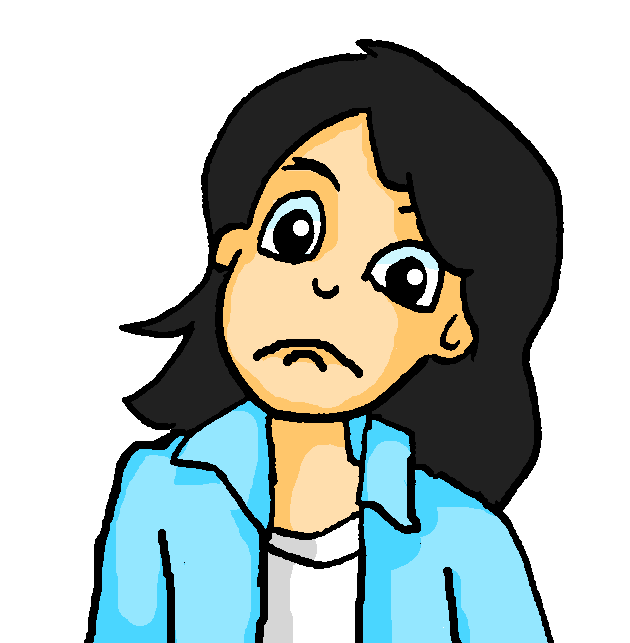 9
4
5
10
11
6
12
Grammatik
Talking about past actions and events
Remember! To talk about past actions, use the present tense of ‘haben’ with a past participle:
Ich habe ein Buch gelesen.
I have read a book.  I read a book.
Er hat ein Buch gelesen.
He has read a book.  He read a book.
Remember - The past participle stays the same when we are talking about different people!
Sie hat ein Buch gelesen.
She has read a book.  She read a book.
To say what you did / have done, use the ‘du’ form of haben with the past participle:
Du hast ein Buch gelesen.
You have read a book.  You read a book.
[Speaker Notes: Timing: 2 minutes

Aim: This slide introduces the second person singular (you) form of the perfect tense. It reminds students that the past participle does not change when changing person. 
Procedure:
1. Click on the mouse to animate the explanation.
2. Check students’ understanding at all stages, i.e. by eliciting the English for the German examples.]
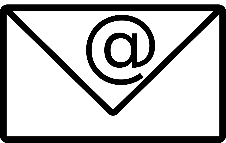 lesen
Mia hat an Wolf geschrieben
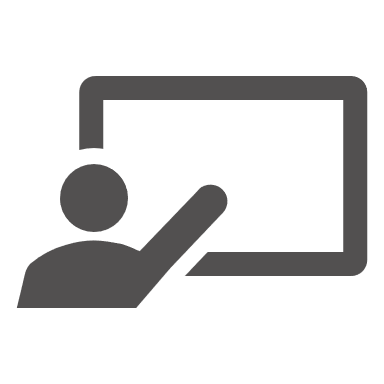 Lies die Sätze. Ist das Mia (ich) oder Wolf (du)?
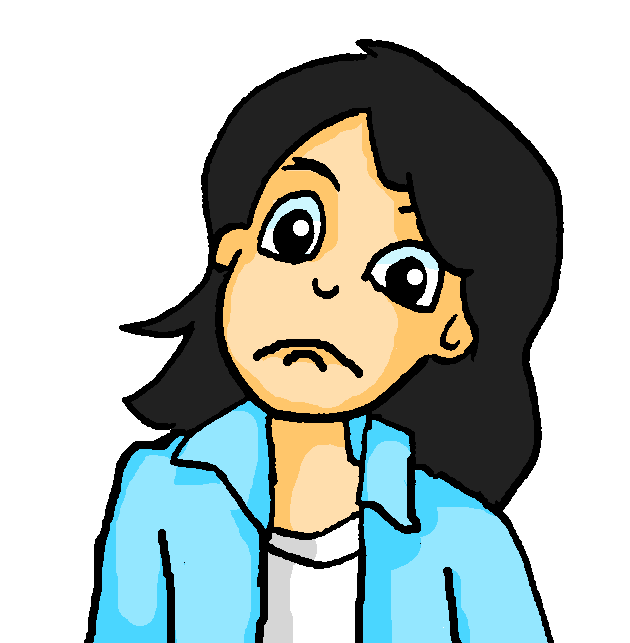 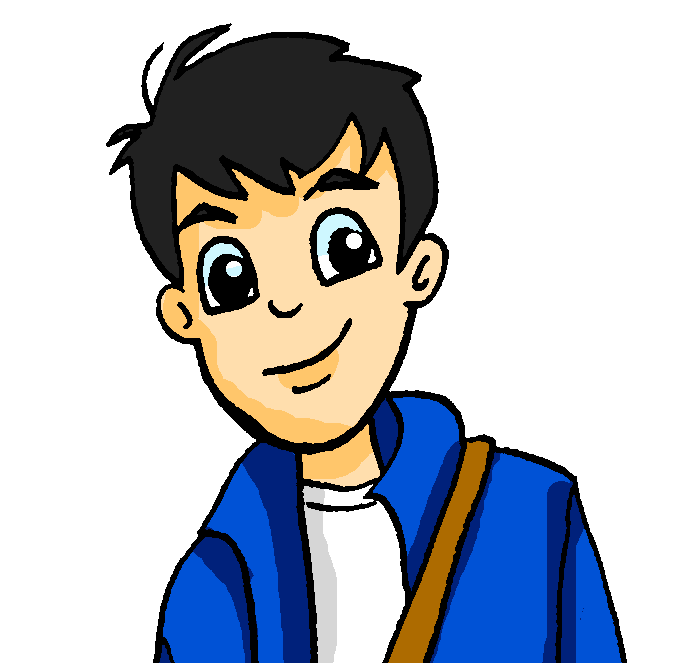 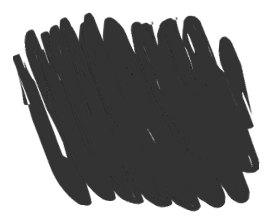 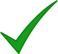 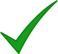 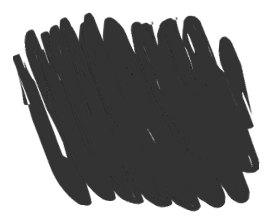 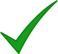 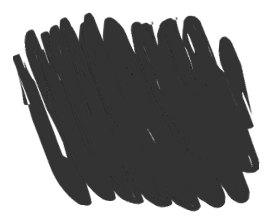 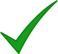 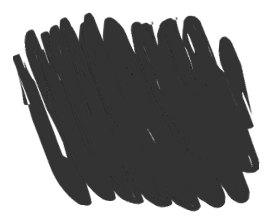 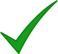 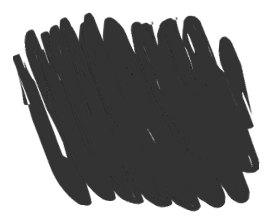 [Speaker Notes: Timing: 5 minutes

Aim: To practise understanding of the ‘ich’ and ‘du’ forms of the perfect tense in the written modality. Pronouns are obscured to focus students’ attention on the forms of ‘haben’.  

Procedure:
1. Write 1-8.2. Read the sentences and note whether each refers to Mia (ich) or to Wolfgang (du).
2. Click on the mouse to animate the answers.]
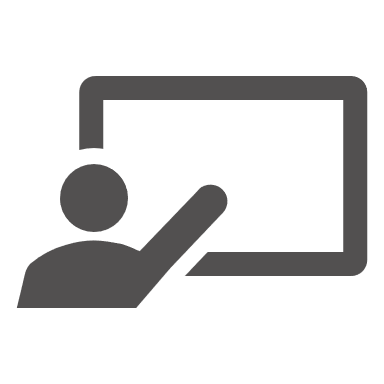 Hör zu. Ist das Mehmet (du) oder Mia (sie)?
Wolf telefoniert mit Mehmet
hören
Hallo, Mehmet! Wie geht’s?
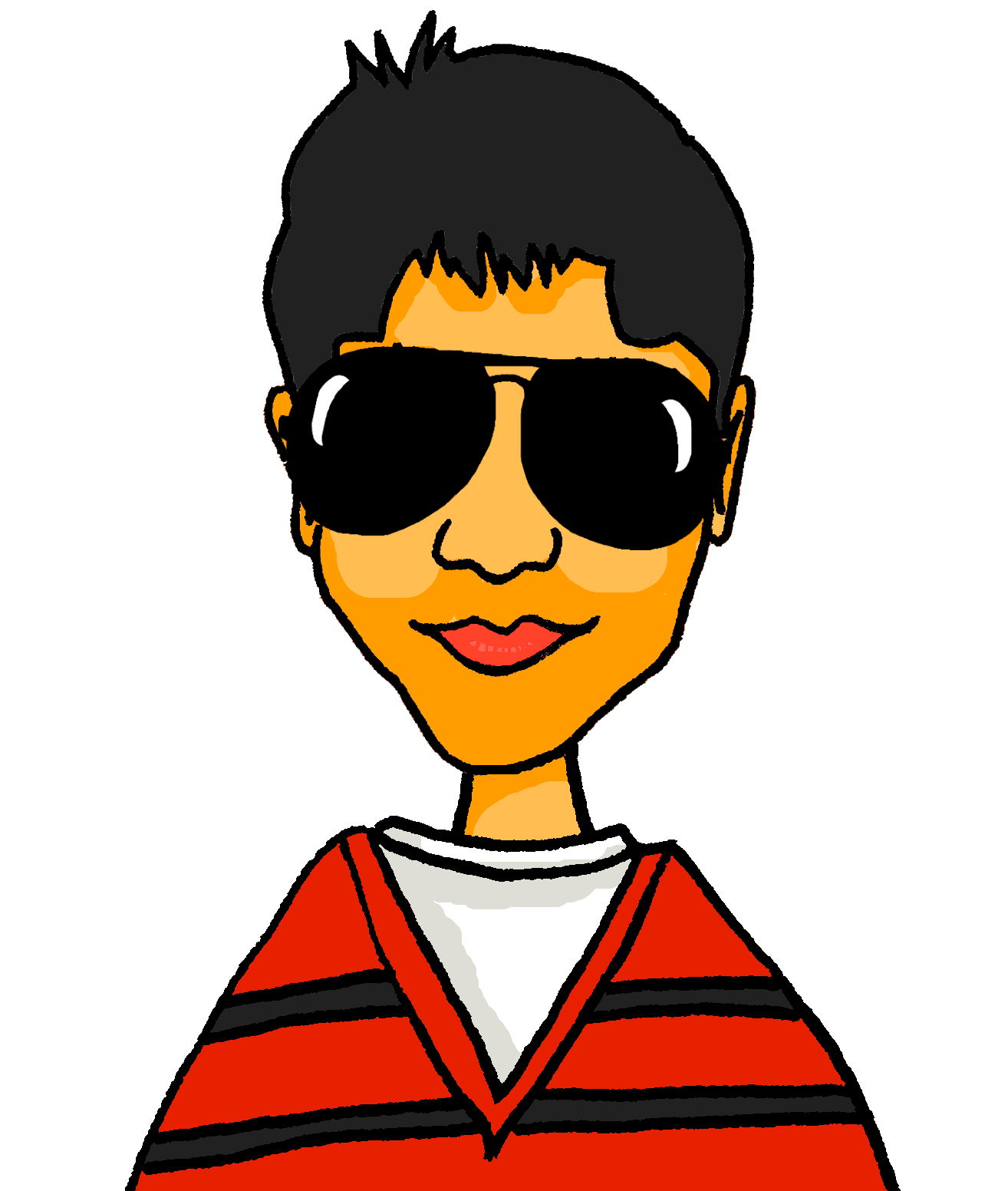 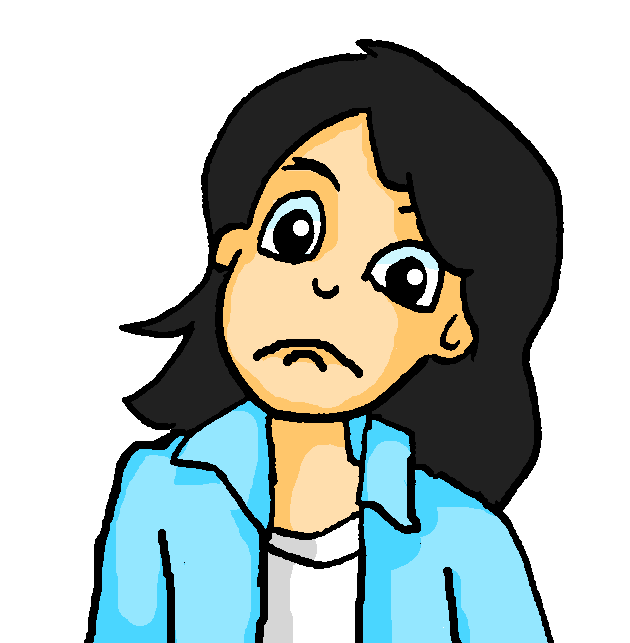 Du hast am Sonntag auf dem Strand gelegen.
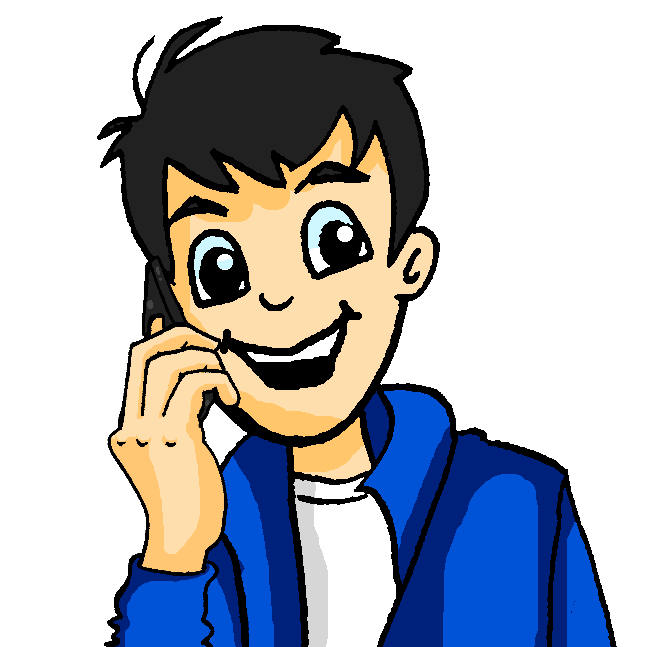 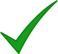 1
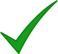 2
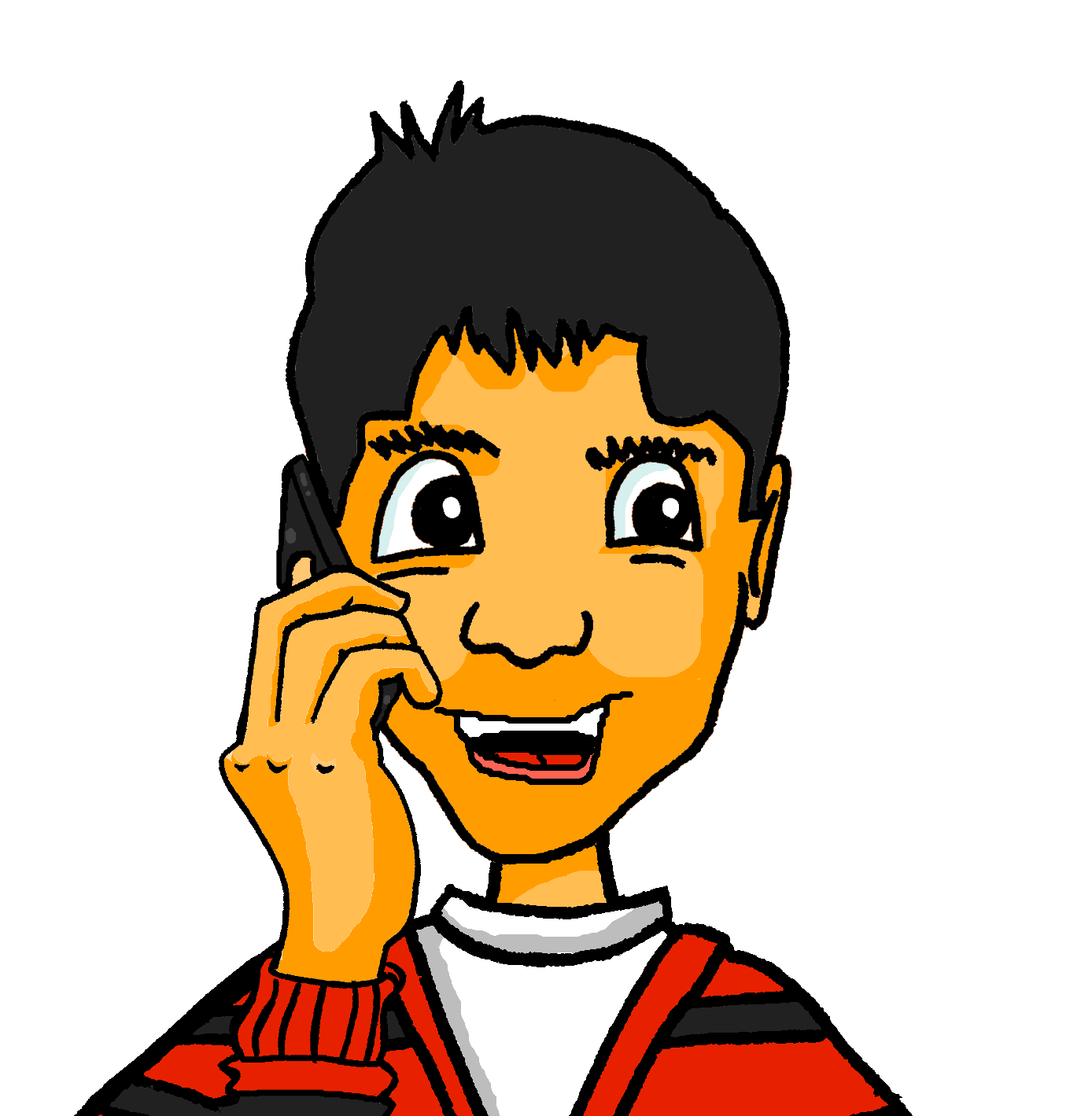 Sie hat im Dorf gegessen.
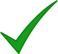 3
Sie hat viele Postkarten geschrieben..
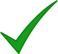 4
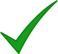 5
Du hast bisher nur ein Buch gelesen.
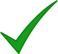 6
Du hast schon viele Fotos gemacht.
Sie hat am Mittwoch mit Freunden gesprochen.
[Speaker Notes: Timing: 8 minutes
Aim: To practise understanding the difference between ‘she’ and ‘you’ forms of the perfect tense in the spoken modality; to practise aural comprehension of new past participle vocabulary and previously taught vocabulary.

Procedure:
1. Write 1-6.2. Listen and write Mia (sie) or Mehmet (du).3. Check answers. Full sentences appear and teachers can elicit English meanings orally.

Transcript
1. [Du] hast am Sonntag auf dem Strand gelegen.
2. [Sie] hat im Dorf gegessen.
3. [Sie] hat viele Postkarten geschrieben.
4. [Du] hast bisher nur ein Buch gelesen.
5. [Du] hast schon viele Fotos gemacht.
6. [Sie] hat am Mittwoch mit Freunden gesprochen.]
lesen  / schreiben
Letzten Sommer in der Türkei
Remember: when you start a sentence with a time adverb, the verb comes next, before the subject pronoun (Word Order 2): 
e.g. Am Montag hat er den Wasserpark besucht.
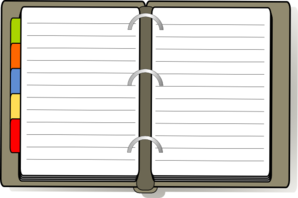 Es is nicht fair, Mutti! Du musst immer arbeiten und wir haben keinen Urlaub gemacht! Letztes Jahr haben wir sehr viel in der Türkei gemacht!    xx Mia 
Montag
Freitag
den Wasserpark besuchen      [er]
Karaoke singen [ich]
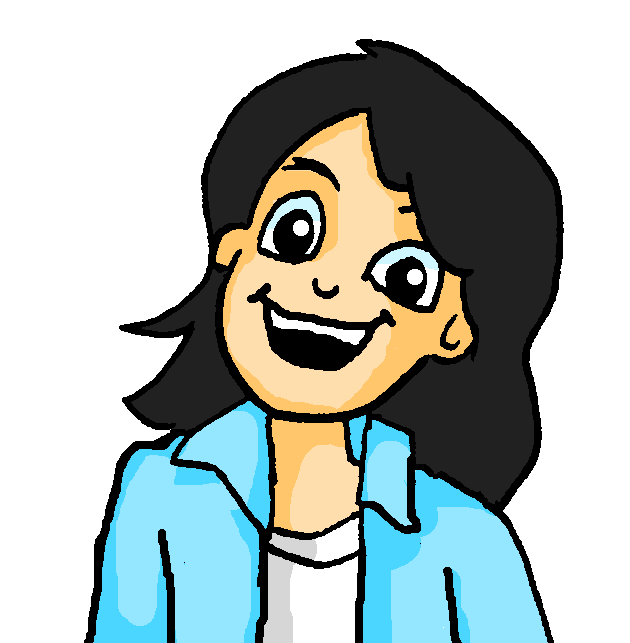 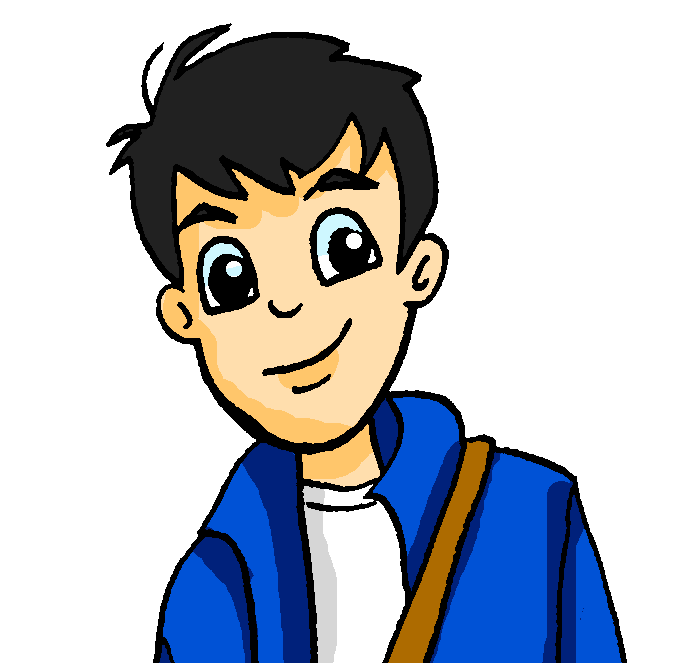 Dienstag
Samstag
Sport am Strand machen       [ich]
ein Buch auf dem Strand lesen    [sie]
Mittwoch
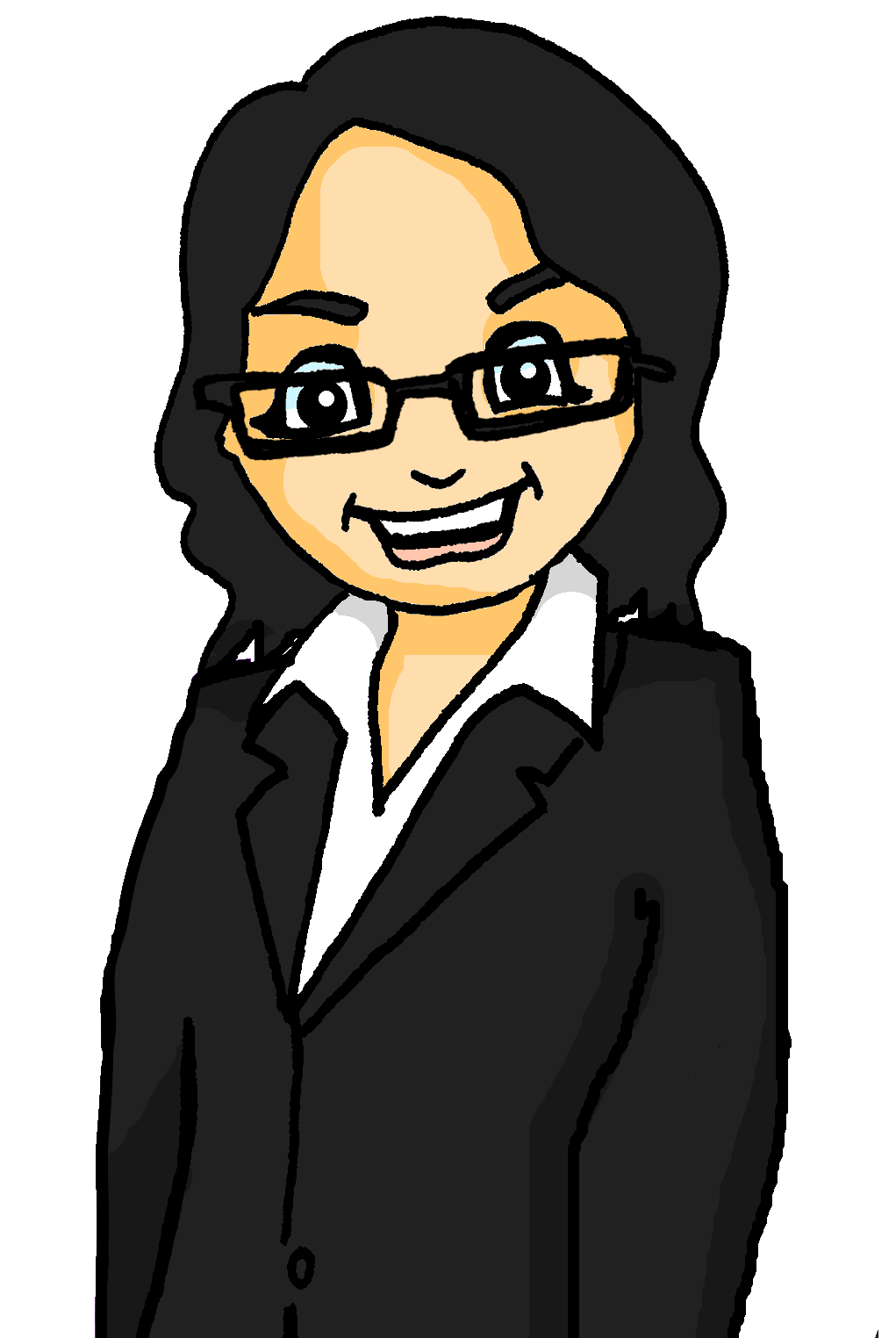 Sonntag
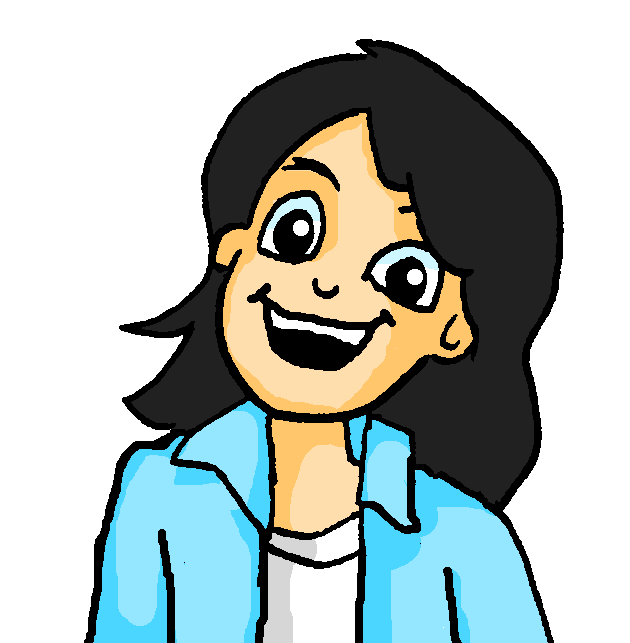 etwas auf dem Markt kaufen      [sie] Mutti
ein bisschen Türkisch im Dorf sprechen	             [ich]
 am Abend im Café essen [er]
Donnerstag
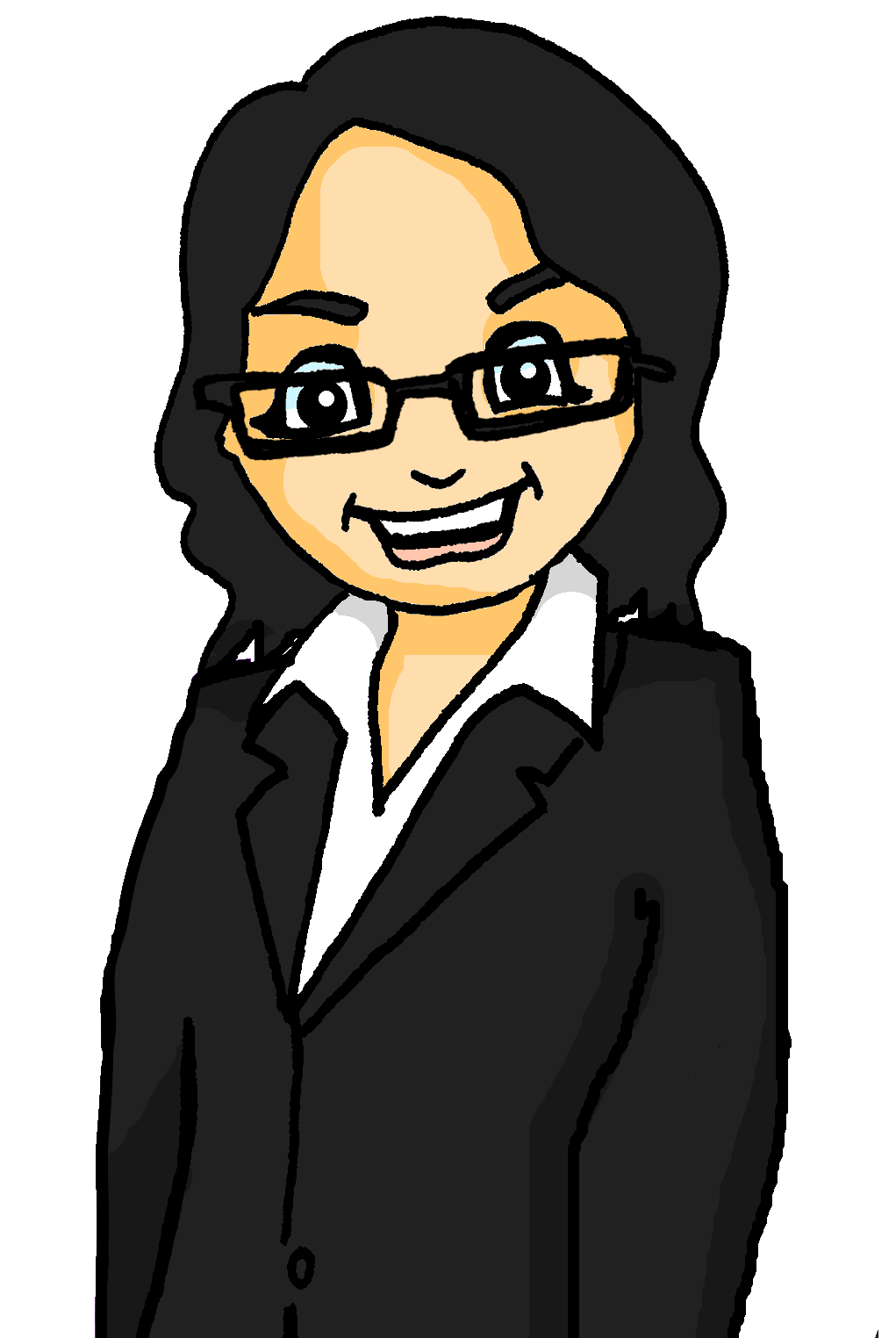 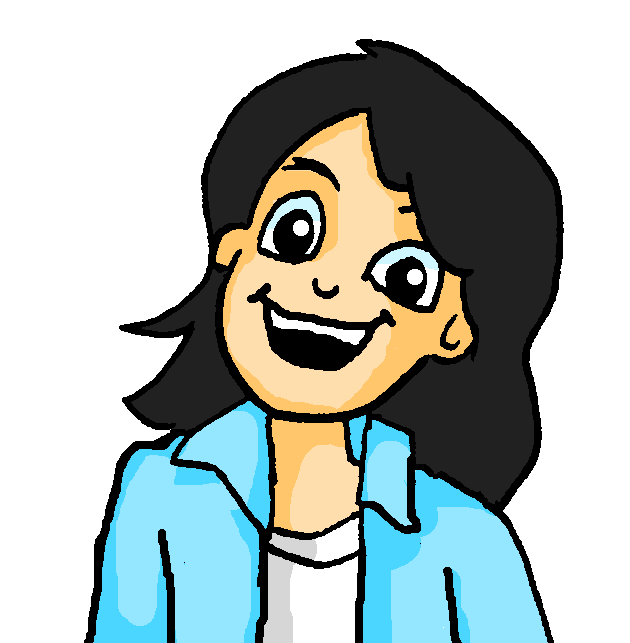 eine Cola im Café trinken      [ich]
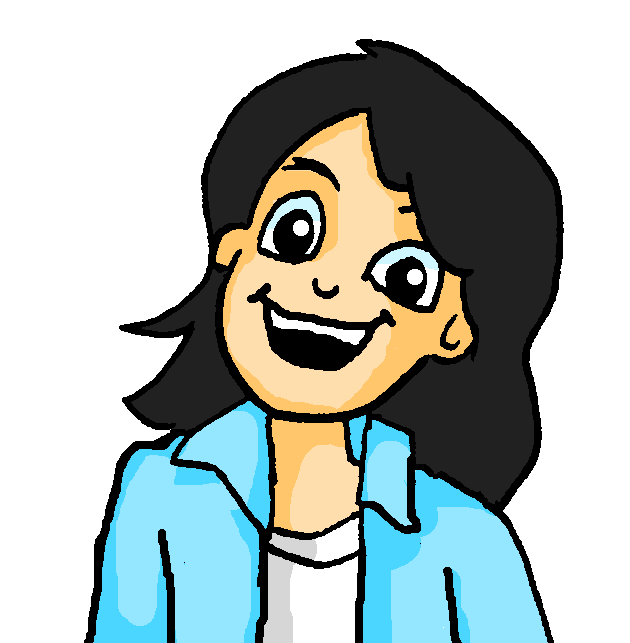 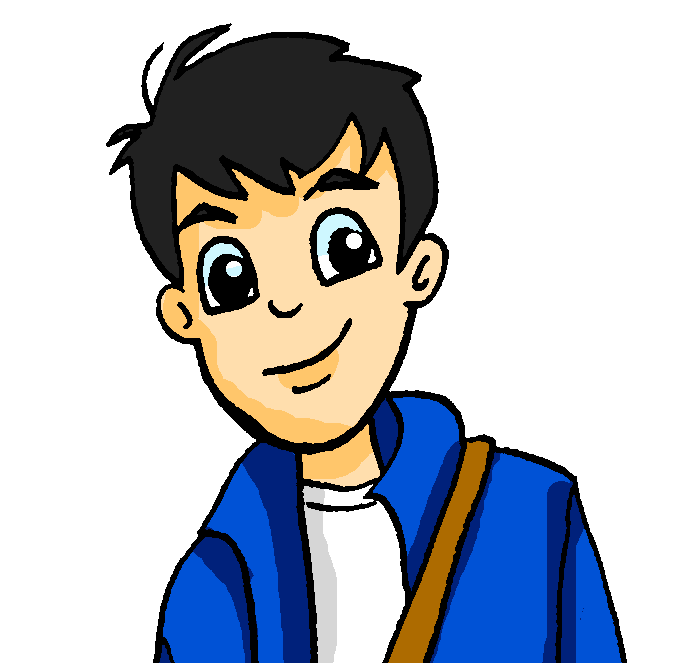 [Speaker Notes: Timing: 10 minutes

Aim: To practise the 1st, 2nd and 3rd person singular forms of the perfect tense with haben in written production.

Procedure:
1. Read aloud the text message from Mia, and translate it.2. Write Mia’s diary extracts out as full sentences, paying attention to who did each action.
3. Ask students to write three of their sentences using Word Order 2 and click to provide a reminder prompt about this.]
lesen  / schreiben
Letzten Sommer in der Türkei
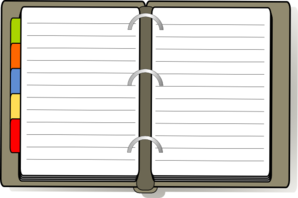 Montag
Freitag
Er hat den Wasserpark besucht.
Ich habe Karaoke gesungen.
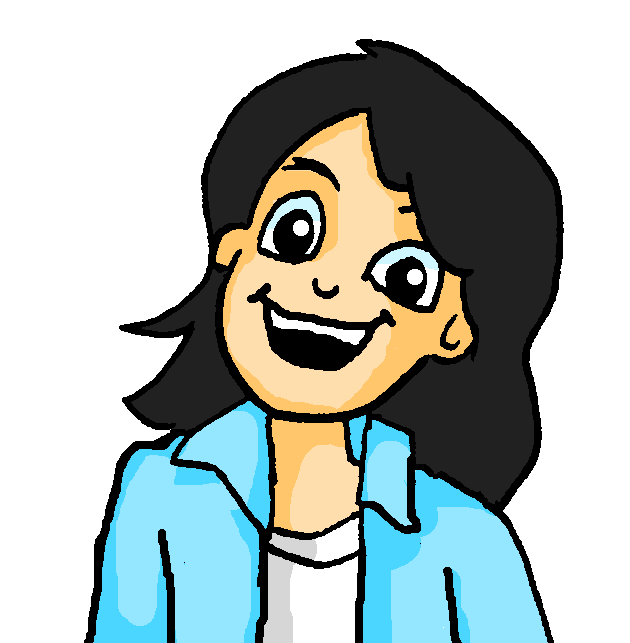 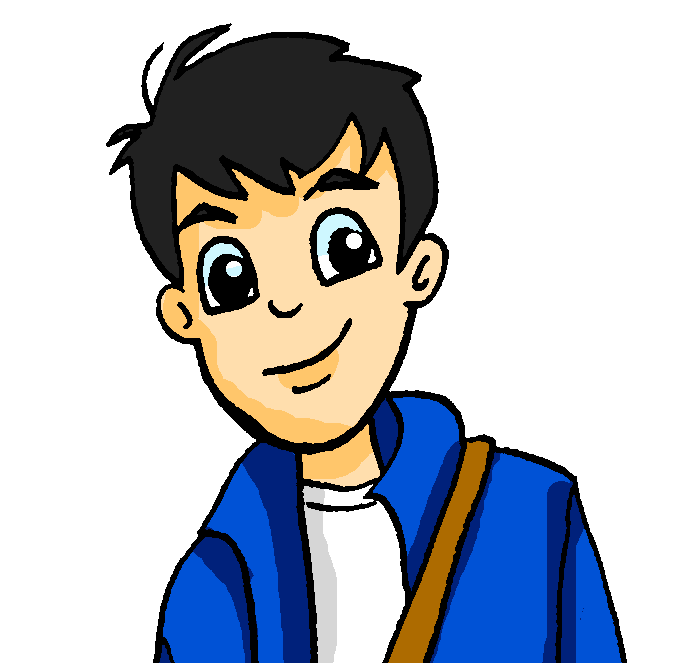 Dienstag
Samstag
Ich habe am Strand Sport gemacht.
Sie hat ein Buch auf dem Strand gelesen.
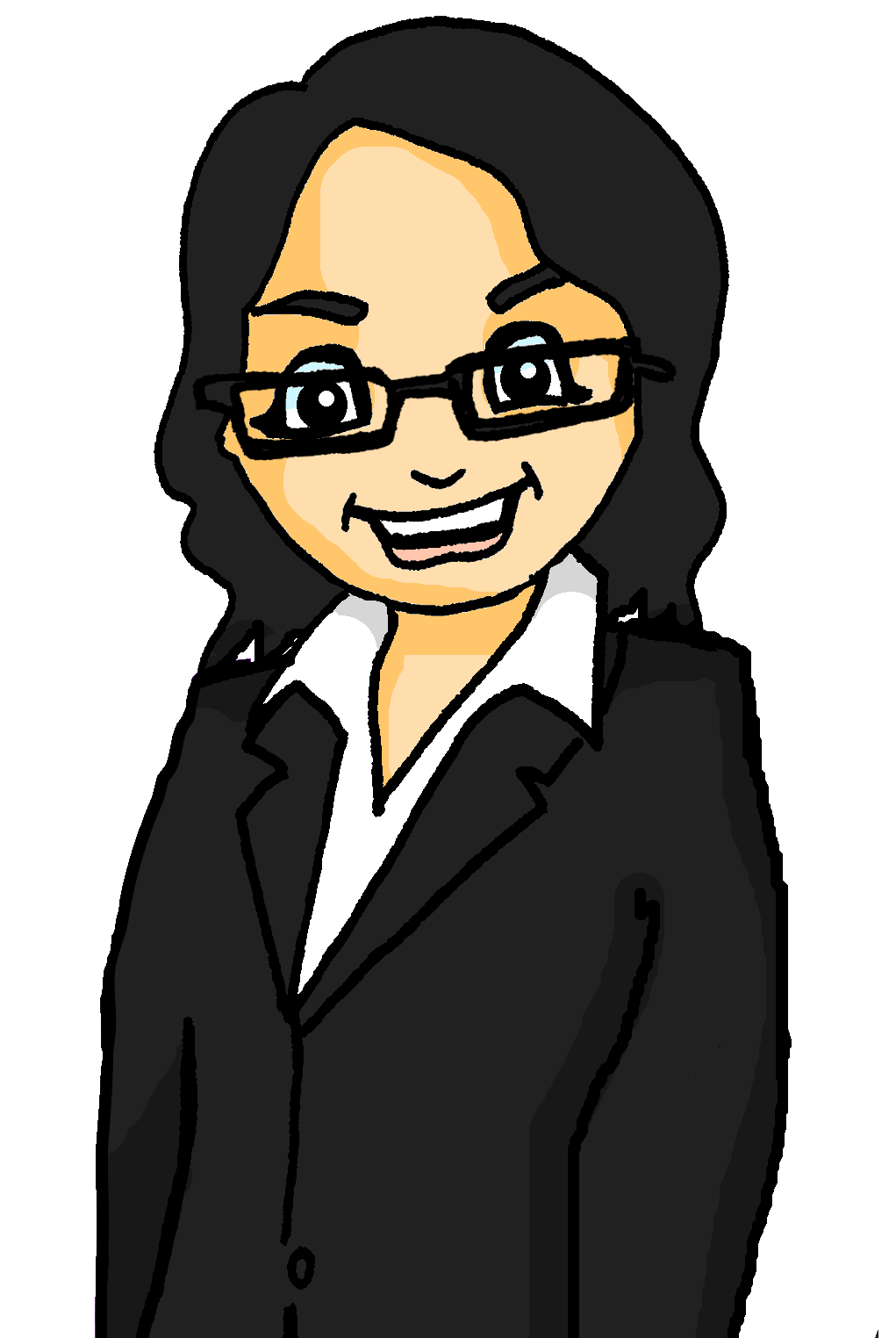 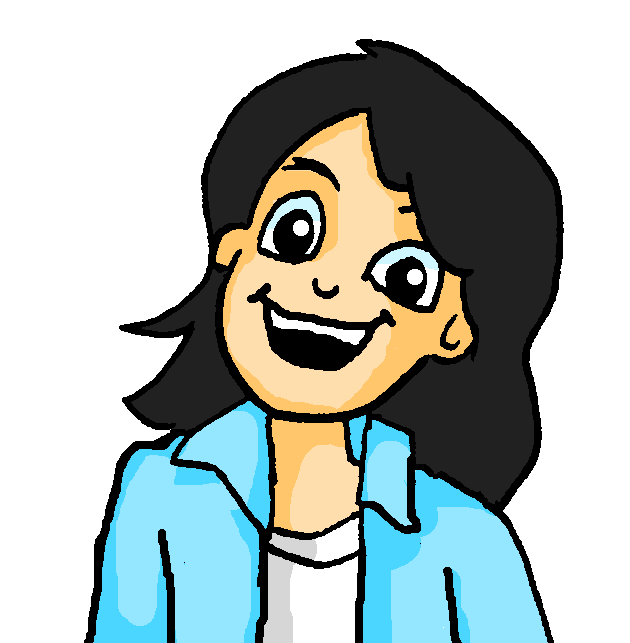 Mittwoch
Sonntag
Sie hat etwas auf 
dem Markt gekauft.
Ich habe ein bisschen Türkisch im Dorf gesprochen.
 Er hat am Abend im Café gegessen.
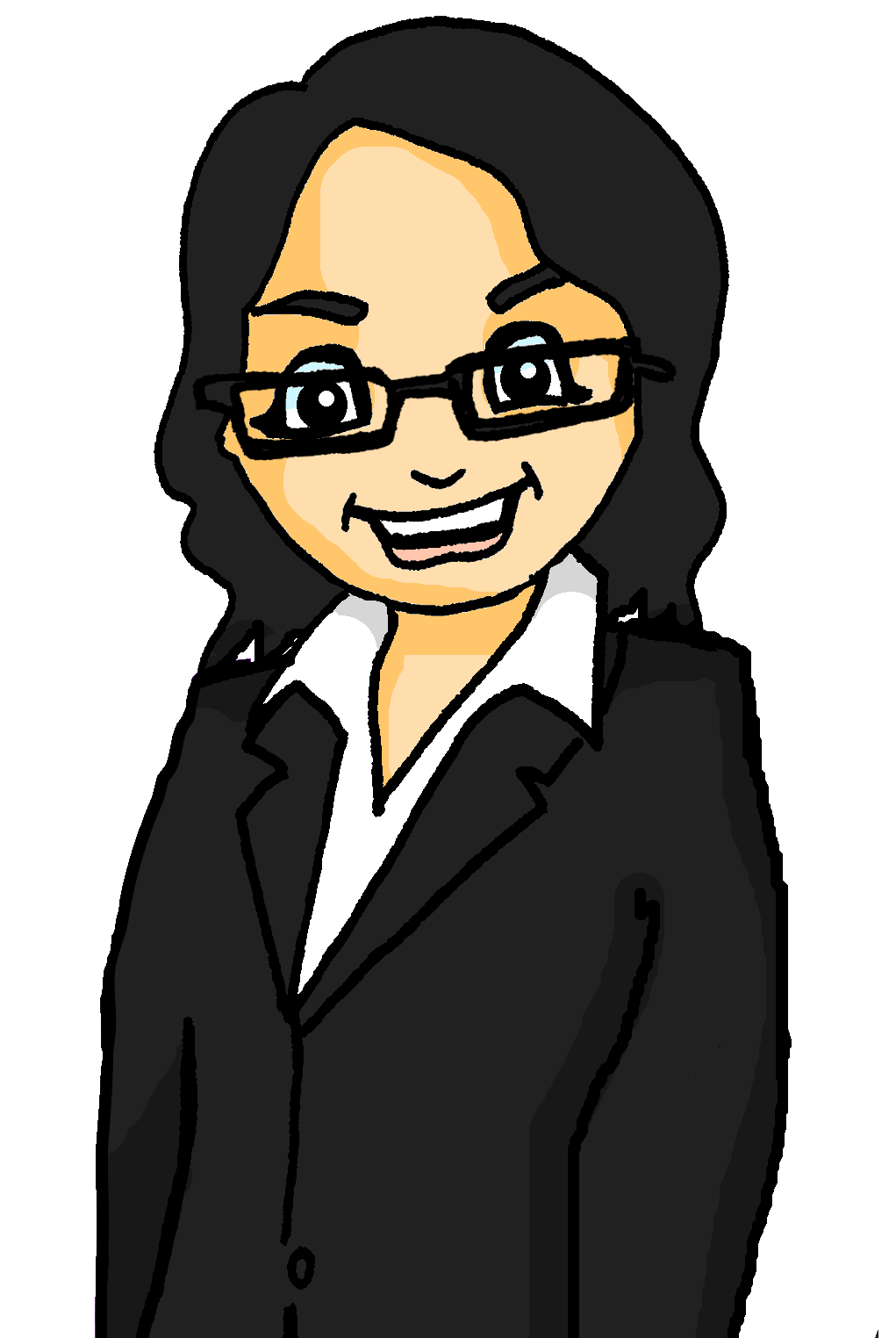 Donnerstag
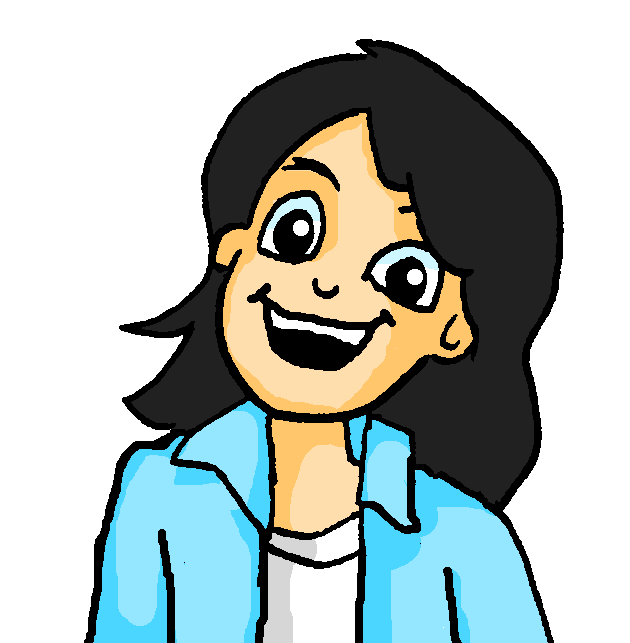 Ich habe im Café eine Cola getrunken
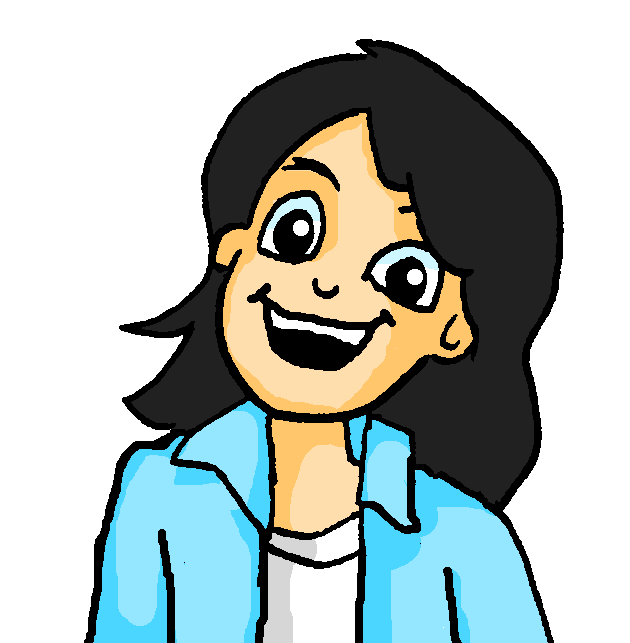 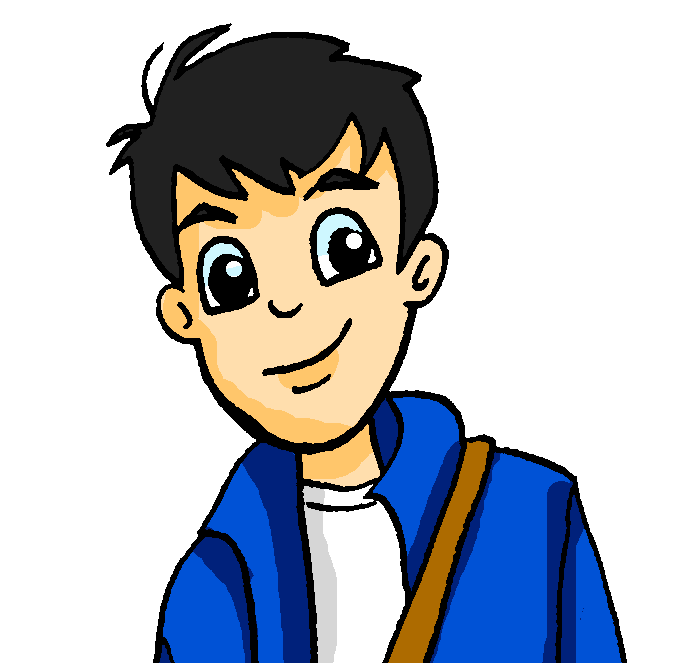 [Speaker Notes: ANTWORTENNote: These are all in Word Order 1.Some students may have written 3 of their sentences in WO2.  Elicit WO2 versions from students e.g. Wer hat für diesen Satz Wortstellung 2 gemacht?]
Grammatik
Asking questions about past actions
When using the perfect tense to ask a question, just swap the verb ‘haben’ and the subject, e.g. ‘du’:
Remember that the past participle goes to the end of the sentence in German!
Statement
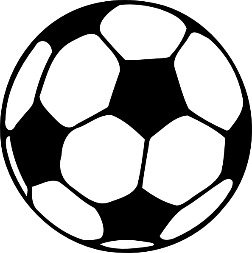 Question
Don’t forget!These questions can also mean: Did you…[play, visit, buy]?
Further 
examples
[Speaker Notes: Timing:  2 minutes
Aim: 
This slide explains revises how to form questions using the perfect tense in German by inverting subject and the form of ‘haben’ in use.
Note: This time the change in word order of subject and conjugated verb happens in the English, as in the German. 
Students are reminded that the past participle goes to the end of the sentence in German.

Procedure: 
1. Click on the mouse to animate the explanation. 
2. Check students’ understanding at all stages.]
lesen
Ist das eine Frage?
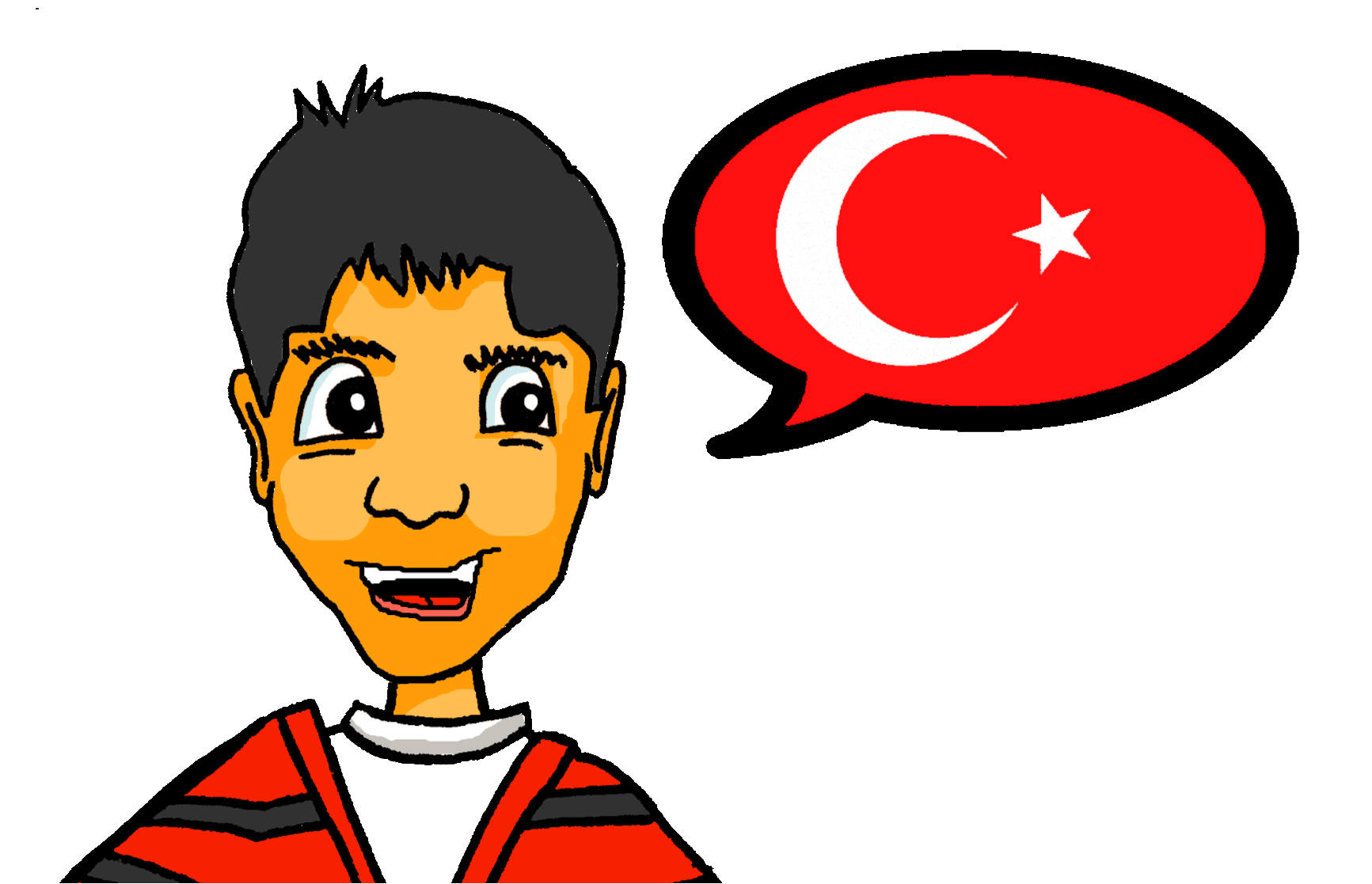 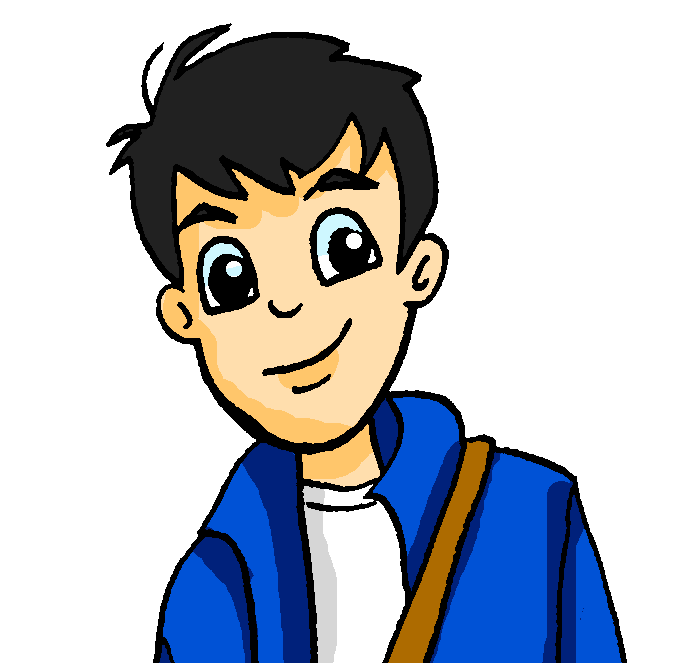 Mehmet schreibt an Wolfgang!
Schreib 1 – 6 und "?" für eine Frage und "." für einen Satz.
1. Hast du eine Flasche Cola getrunken
3. Hast du ein Heft gekauft
5. Du hast ein Lied gesungen
?
__
?
__
.
__
4. Du hast eine Wasserflasche gekauft
2. Du hast Fußball gespielt
6. Hast du einen Film gesehen
.
?
__
__
.
__
[Speaker Notes: Timing: 5 minutes

Aim: to practise recognising the subject-verb inversion of a question – in this case using the perfect tense with ‘haben’. 
The punctuation is obscured in each case, directing students’ attention to the word order. The answers are animated.

Procedure: 
1. Students write ‘?’ after the questions and ‘.’ after the statements.
2. Click on the mouse to animate the answers.]
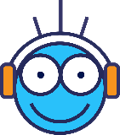 Hausaufgaben
Vocabulary Learning Homework (Y8, Term 1.1, Week 3)
Audio file
Student worksheet
[Speaker Notes: The answer sheet for the Y8 vocabulary learning HW is here: https://rachelhawkes.com/LDPresources/Yr8German/German_Y8_Term1i_Wk3_audio_HW_sheet_answers.docx 

Notes:
i) Teachers may, in addition, want to recommend use of a particular online app for the pre-learning of each week’s words.ii) Quizlet now requires parental involvement / registration / permissions for users below the age of 13, so it is perhaps most suitable for Y9 – 11 students.iii) Language Nut hosts LDP vocabulary lists and these are free for schools to use, though there is a registration process.  One benefit is that all of the student tracking data that Language Nut offers  are also available to schools that use the LDP lists for practice. Perhaps this makes it a good option for Y7/8.
iv) There are other free apps, and new ones are always appearing. Teachers have told us that they are currently using:Flippity, Wordwall (where using previously-created activities is free).
v) Gaming Grammar has been acquired by Language Nut.  Its original content should still be available to teachers and much of it is appropriate for Y8 learners.  From this lesson, for example, learners could practise:
Question formationVerb agreement (PAST)]
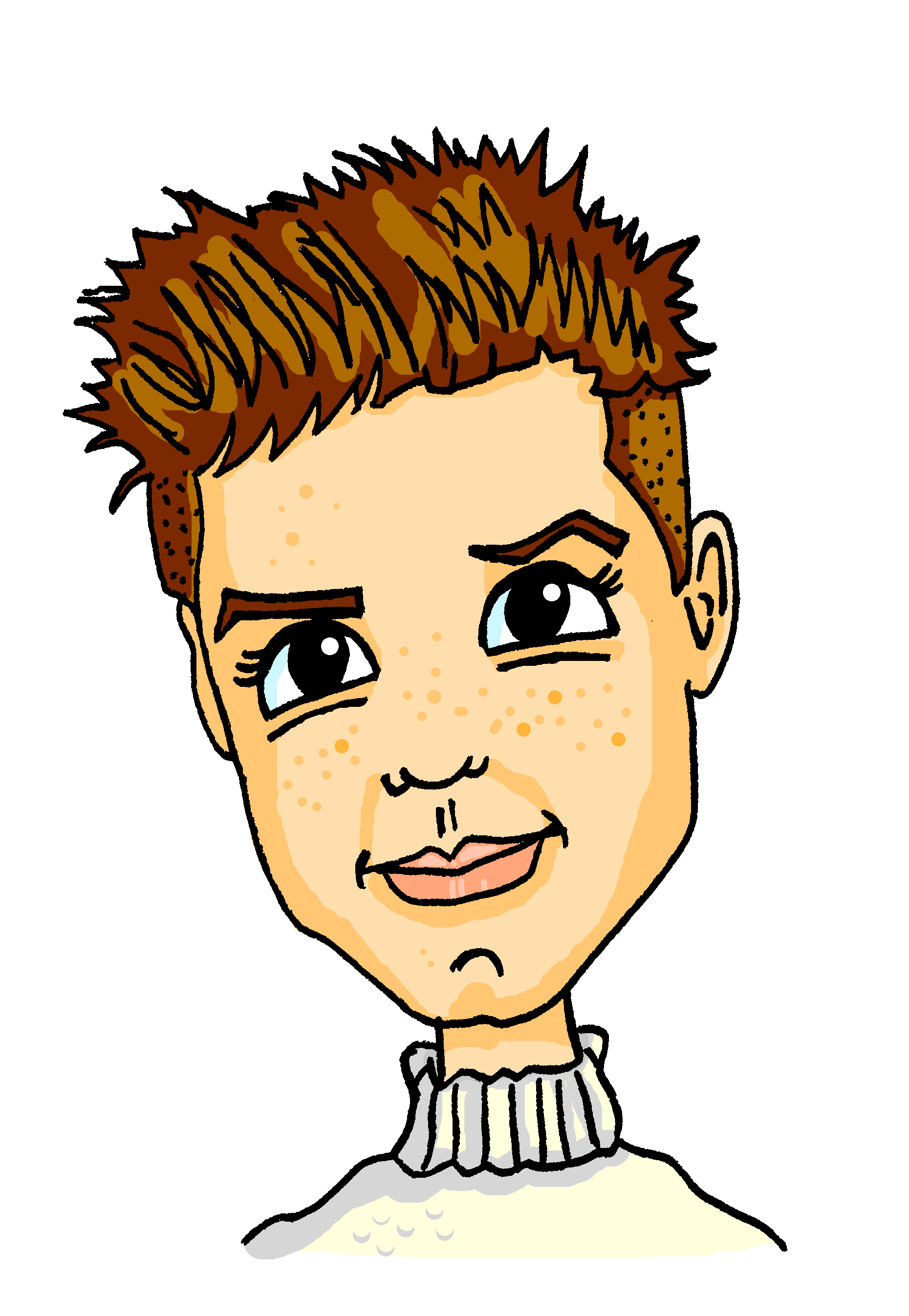 schreiben
Alastair sendet Mehmet eine SMS auf Englisch!
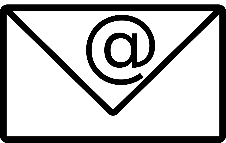 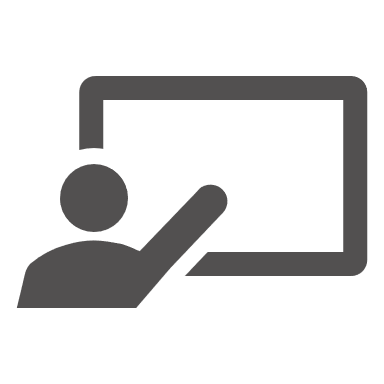 Schreib die Sätze auf Deutsch.
Englisch
Deutsch
I did lots of sport.
Have you already visited the waterpark?
On Monday I played football.
What did you do at the weekend?
Did Mia sing in the choir on Wednesday?
Has she already played in the orchestra?
When did Wolfgang sing Karaoke?
Which band has he already seen?
[Speaker Notes: OPTIONALAdditional HW opportunity

Timing: 20 - 30 minutes

Aim: to challenge students to write using the three singular forms of the perfect tense with ‘haben’ in an exercise set in the context of Alastair writing to Mehmet in English, which the students have to translate into German for him. 

Procedure: 
Students translate the English sentences into German.
Both present perfect and simple past English forms are featured, students being required to translate both using the German perfect tense. Various question forms also feature, along with time and place adverbials. 

On the following ANSWER slide, the English sentences first appear one by one upon clicking the mouse, followed by the German translations.]
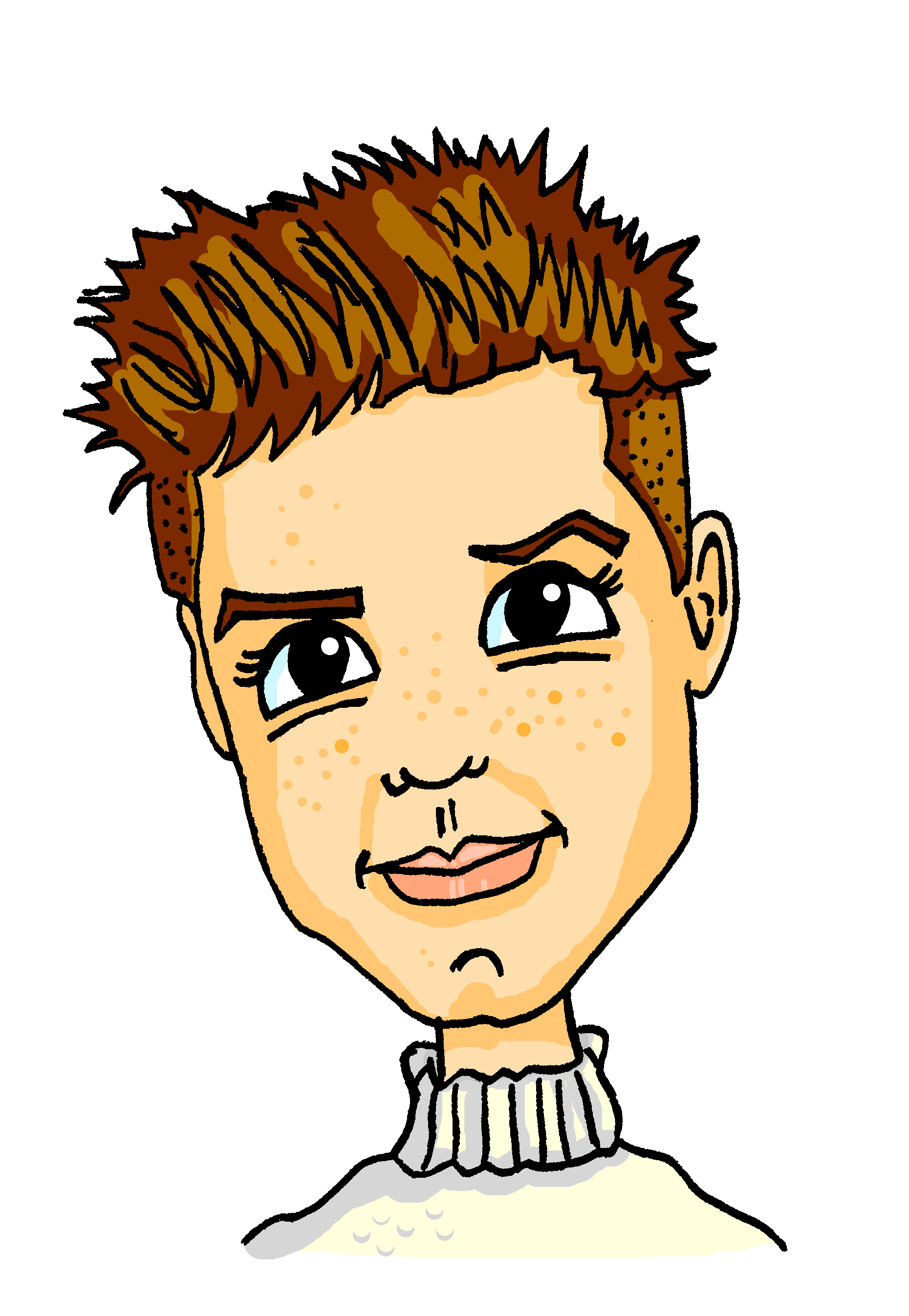 schreiben
Alastair sendet Mehmet eine SMS auf Englisch!
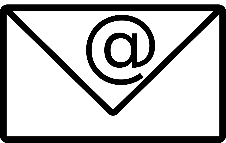 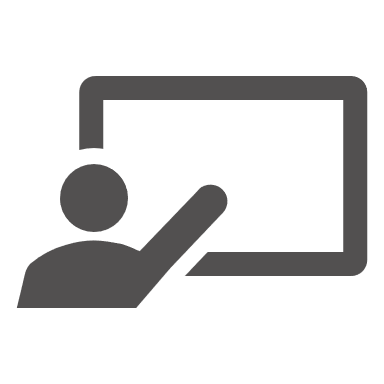 Schreib die Sätze auf Deutsch.
Englisch
Deutsch
Ich habe viel Sport gemacht.
I did lots of sport.
Hast du den Wasserpark schon besucht?
Have you already visited the waterpark?
On Monday I played football.
Am Montag habe ich Fußball gespielt.
What did you do at the weekend?
Was hast du am Wochenende gemacht?
Did Mia sing in the choir on Wednesday?
Hat Mia am Mittwoch im Chor gesungen?
Has she already played in the orchestra?
Hat sie schon im Orchester gespielt?
Wann hat Wolfgang Karaoke gesungen?
When did Wolfgang sing Karaoke?
Which band has he already seen?
Welche Band hat er schon gesehen?
[Speaker Notes: ANSWERSThe English sentences first appear one by one upon clicking the mouse, followed by the German translations.]